HRVATSKA  KOMORA  INŽENJERA  GRAĐEVINARSTVA

		Dani  Hrvatske komore inženjera  građevinarstva         Opatija, 2019.
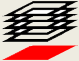 Profesor Kovačić kao aktivni član Hrvatskog geotehničkog društva
Ivan Vrkljan
Ivan Vrkljan, professor emeritus, Građevinski fakultet Sveučilišta u Rijeci
Ime i prezime predavača
1
Moj prvi susret s Davorinom
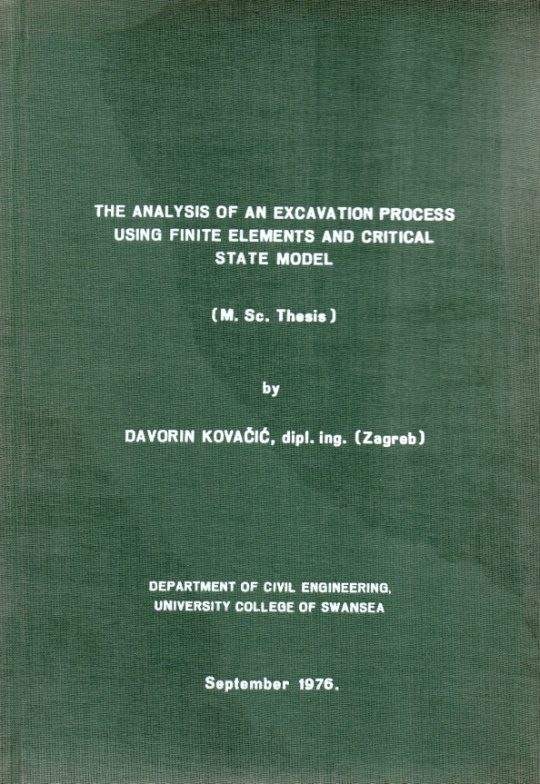 GEOFPL
Geotechnical Finite Element Plasticity Program
D.J Naylor
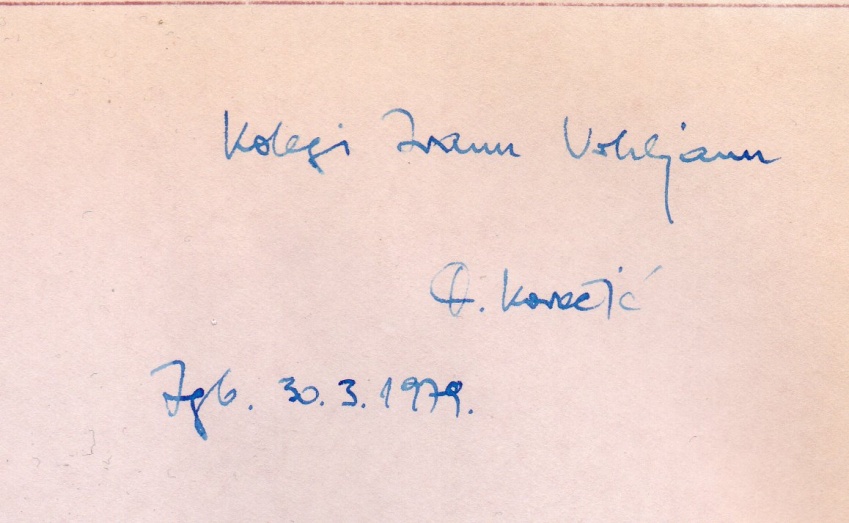 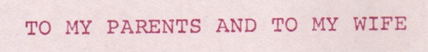 Ivan Vrkljan
2
Moj prvi susret s Davorinom
Numeričke analize slijeganja garda Tuzle
SAP-V (1977-979)
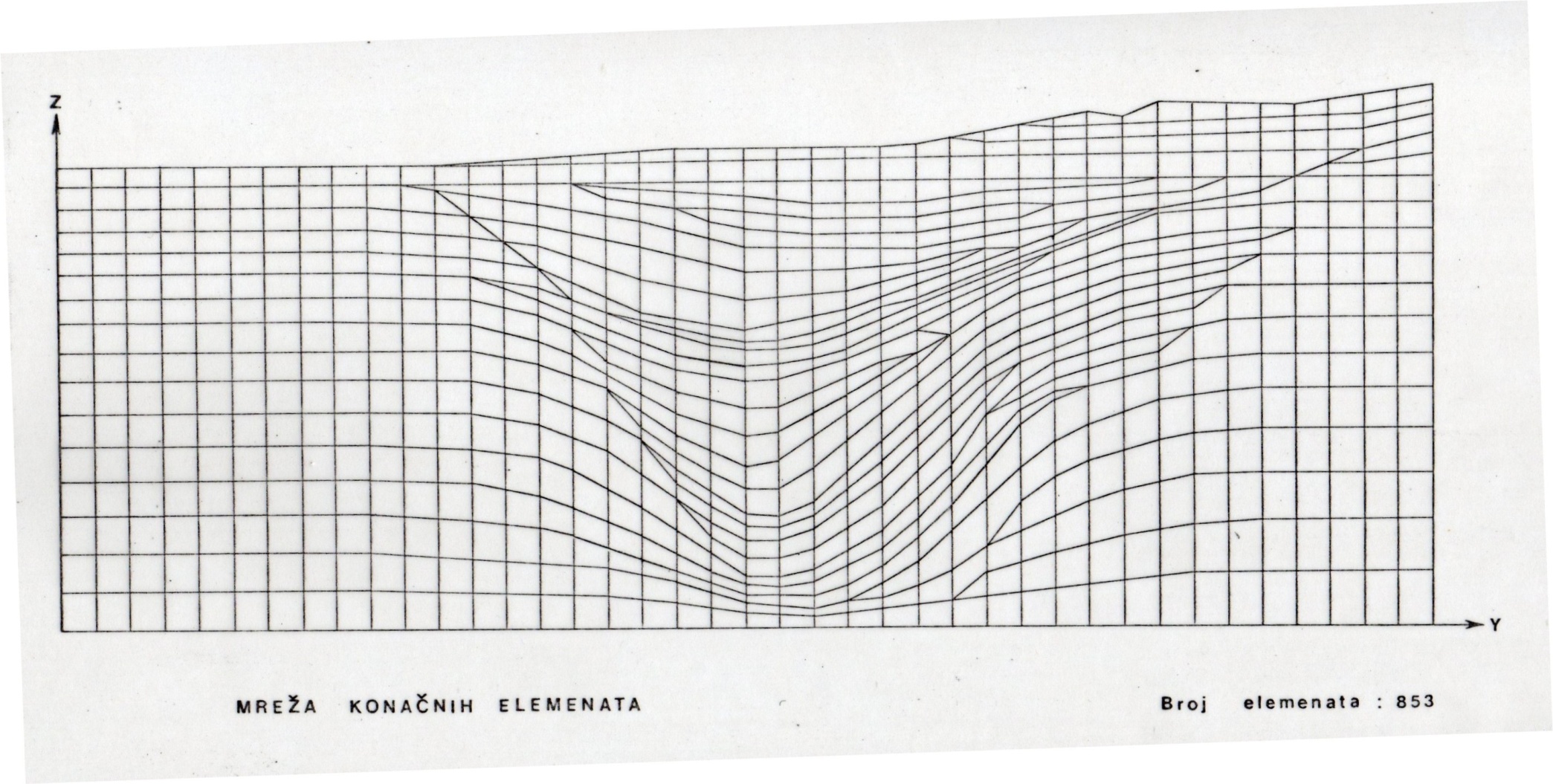 Ivan Vrkljan
3
Moj prvi susret s Davorinom
Numeričke analize slijeganja garda Tuzle
SAP-V (1977-979)
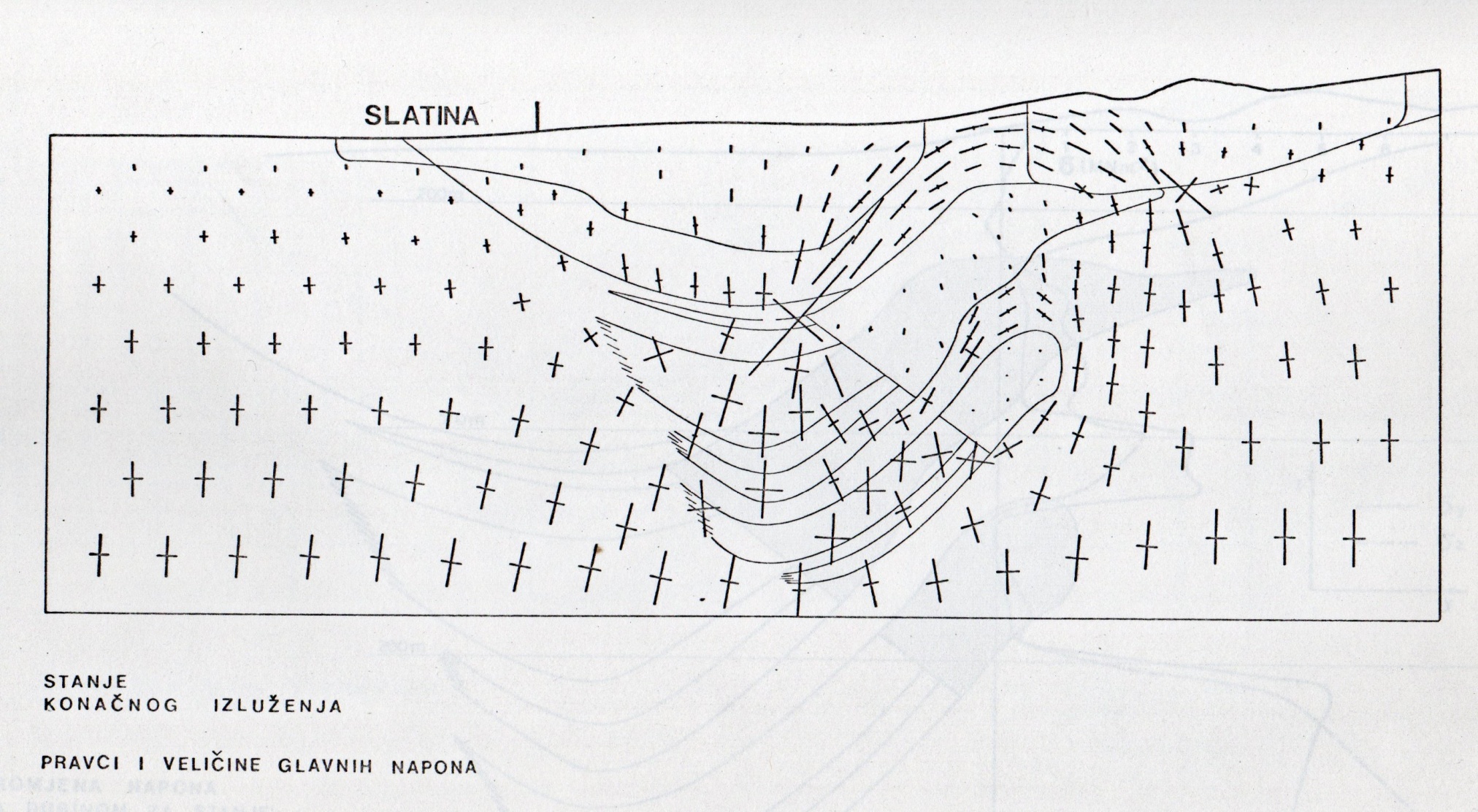 Program SAP-V
Ivan Vrkljan
4
Moj prvi susret s Davorinom
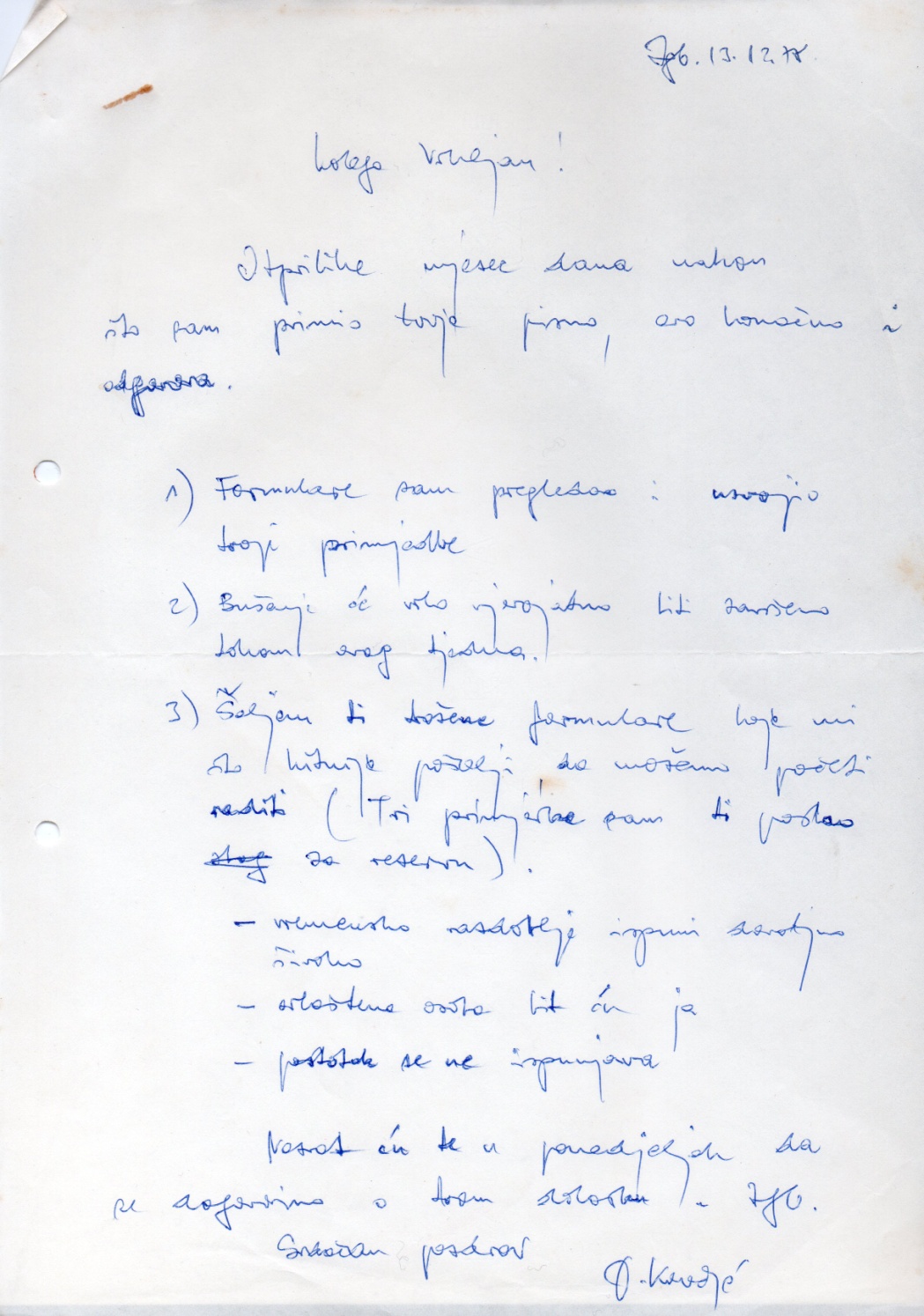 13.12.1978.
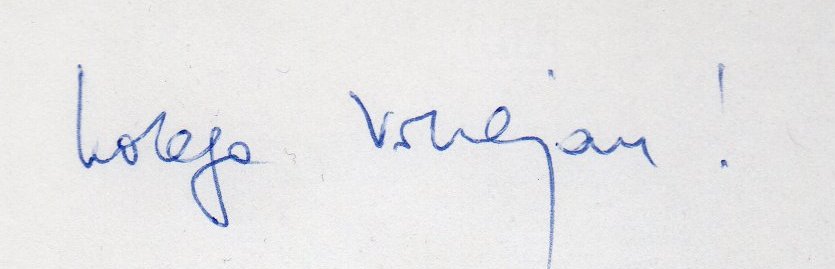 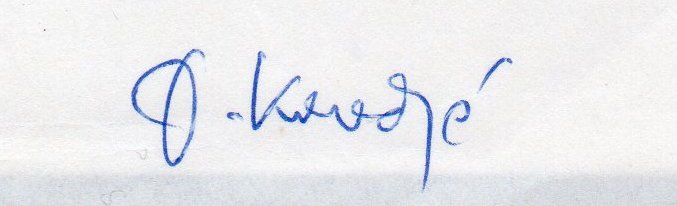 Ivan Vrkljan
5
Moj prvi susret s Davorinom
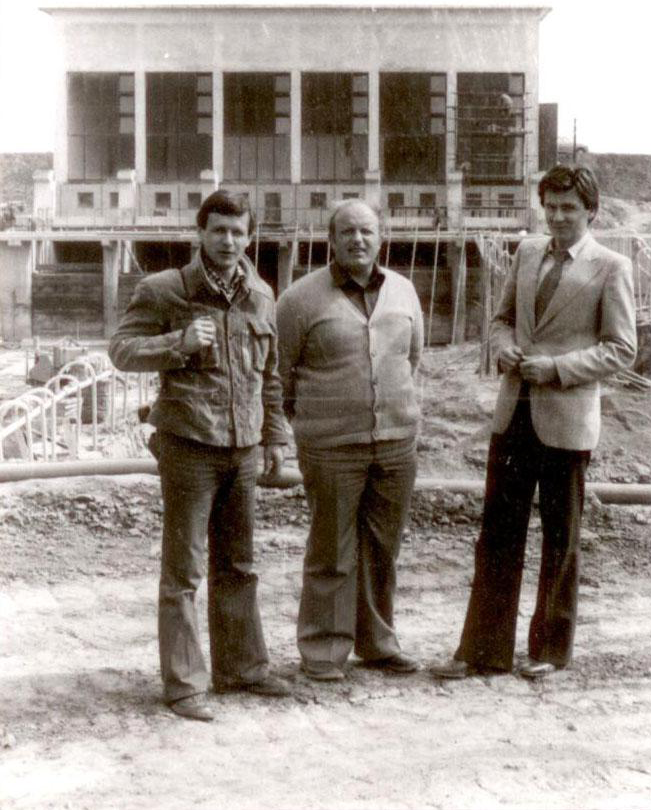 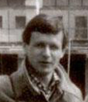 SJEĆANJE NA DAMIRA ČORKA
Web stranica HGD-a
Crpna stanica Migalovci, 1979.
Ivan Vrkljan
6
Rad na zajedničkom projektu:RHE VELEBIT (Obrovac)
Građevna jama strojarnice 
RHE VELEBIT
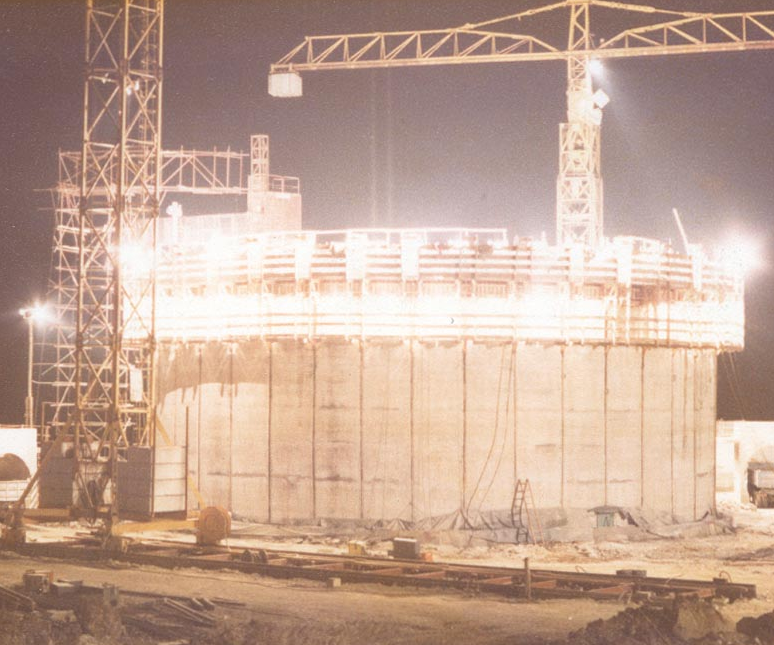 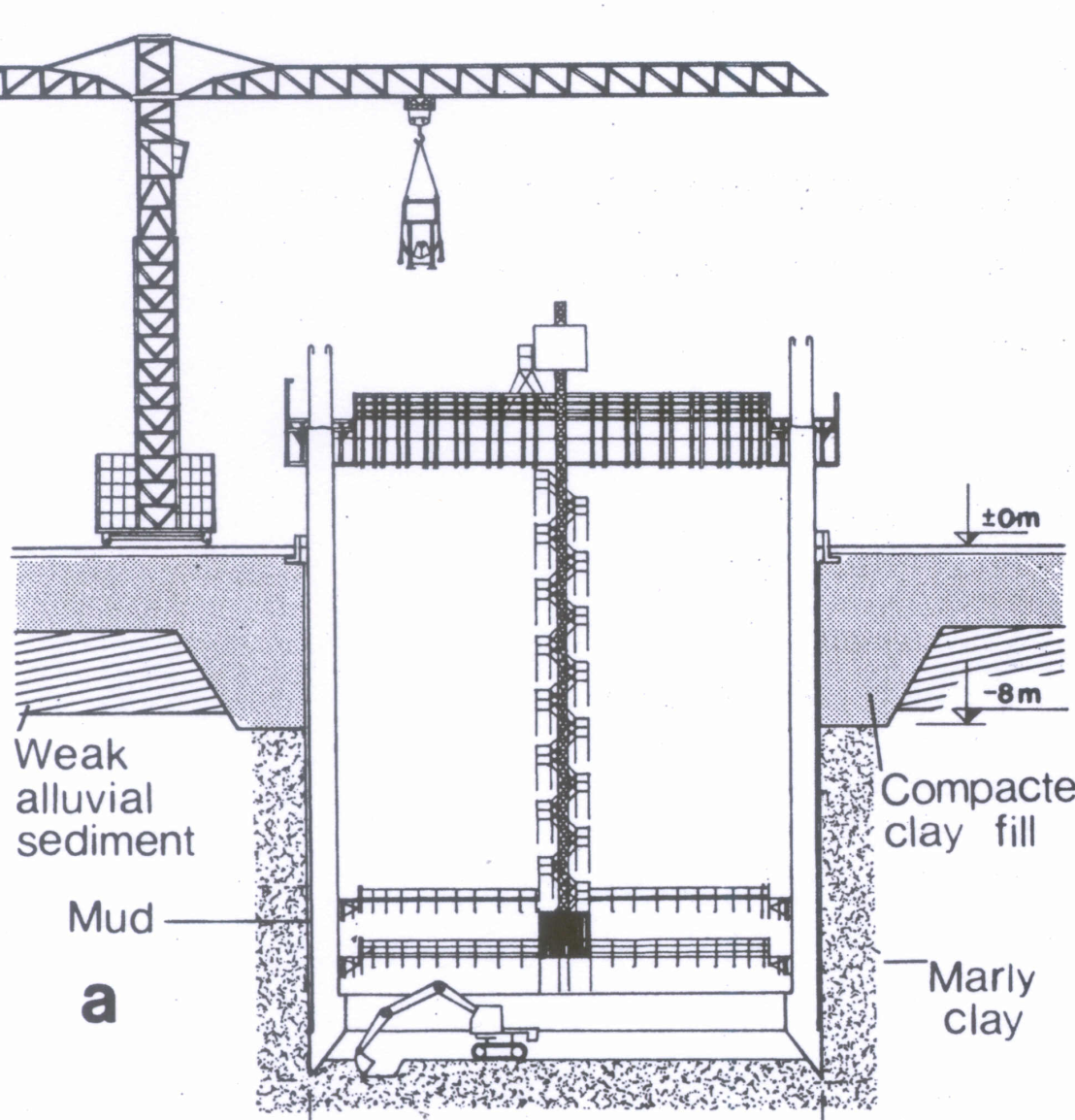 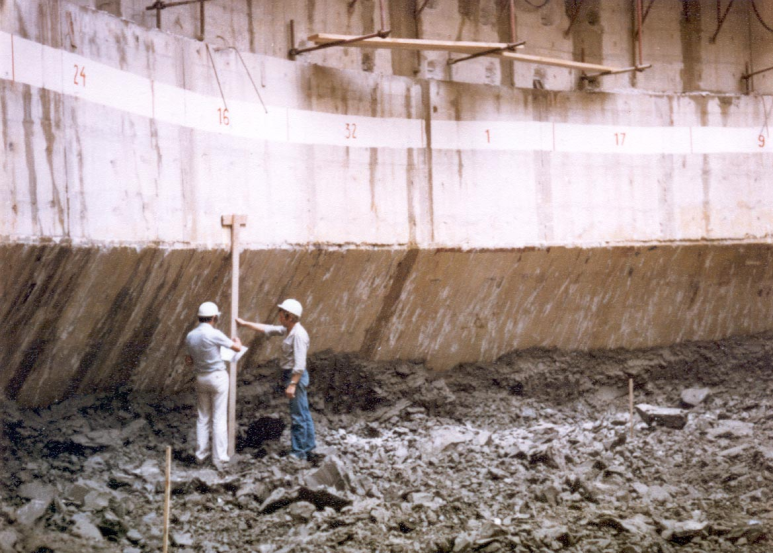 Ivan Vrkljan
Rad na zajedničkom projektu:RHE VELEBIT (Obrovac)
Građevna jama strojarnice 
RHE VELEBIT
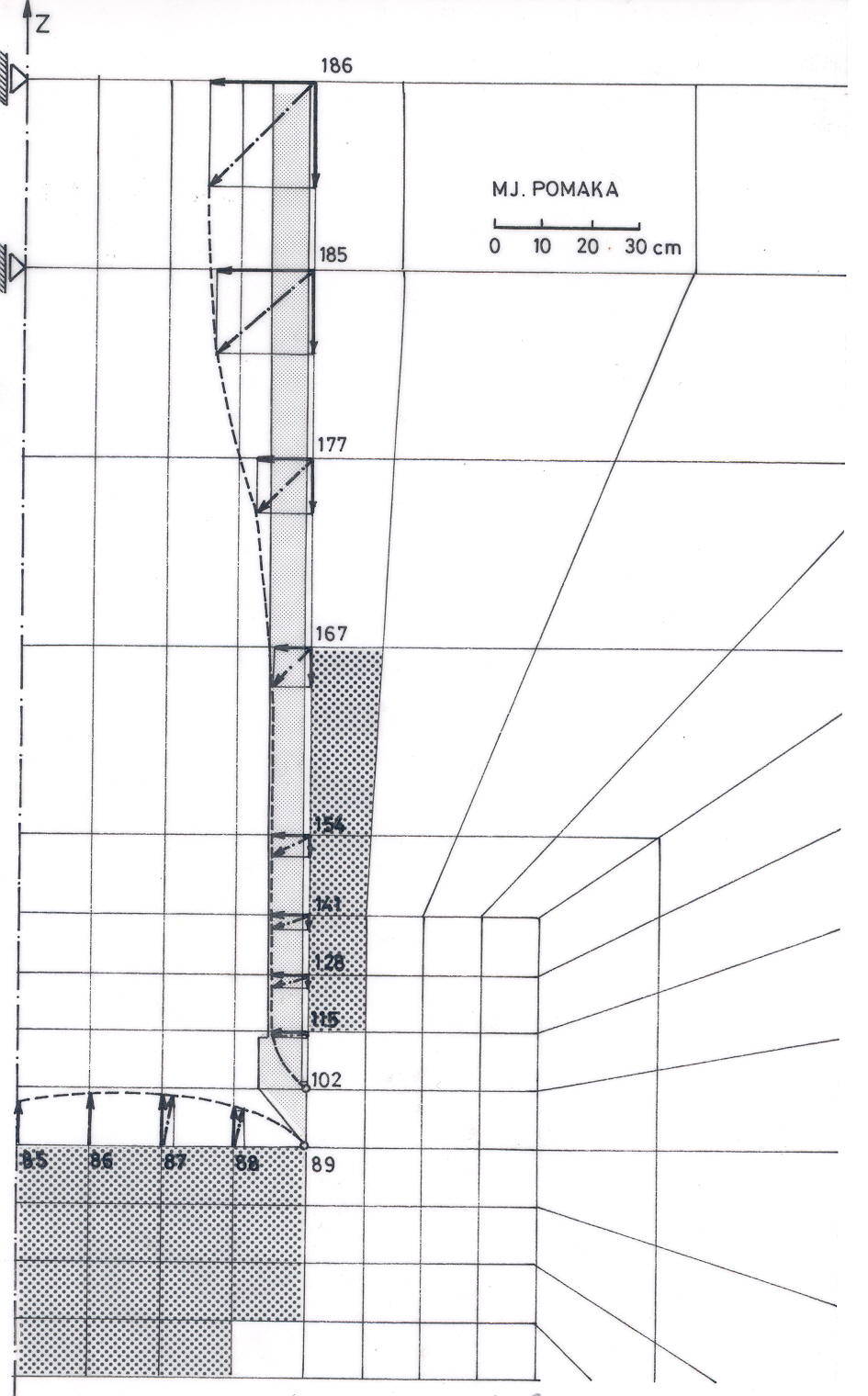 Grubić, N., Kovačić, D., Nonveiller, E., Szavits-Nossan, A. (1981). Numeričke analize za građevnu jamu strojarnice reverzibilne hidroelektrane. Saopštenja XV Savjetovanja JDMTF, Ohrid,
Ivan Vrkljan
8
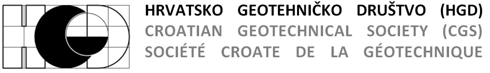 Davorinov doprinos HGD-u
Ivan Vrkljan
9
Davorinov doprinos HGD-u
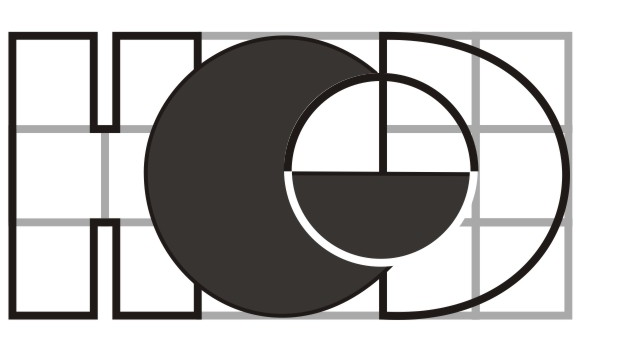 Iz povijesti HGD-a
1936: OsnovanoISSMFE (sada ISSMGE)
1949: Osnovano JDMTF
1962: OsnovanoISRM
1965: Osnovano JDMSPR
1980: Osnovano DMSPRH
1983: Osnovano DMTTH
1991: DMTTH i DMSPRH prekidaju veze s Jugoslov. društvima
1992: DMTTH mijenja ime u HDMTT (HUMTT; HUMTGI)
          DMSPRH mijenja ime u HDMSPR (HUMS)
2006: HUMTGI i HUMS se spajaju u HGD
Ivan Vrkljan
10
Davorinov doprinos HGD-u
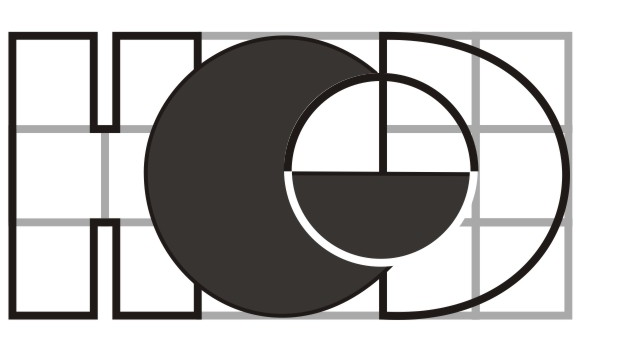 Davorin je aktivno sudjelovao u radu jugoslavenskih a naročito u radu hrvatskih geotehničkih udruga.
Ivan Vrkljan
11
Davorinov doprinos HGD-u
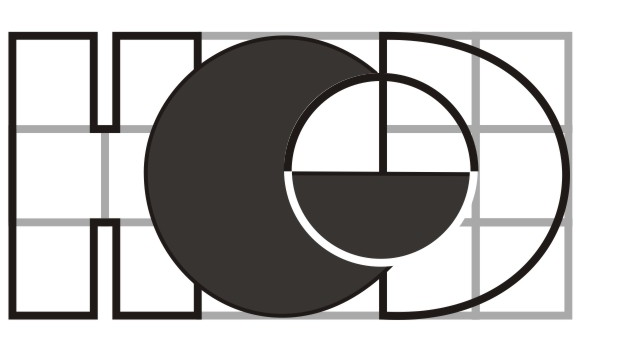 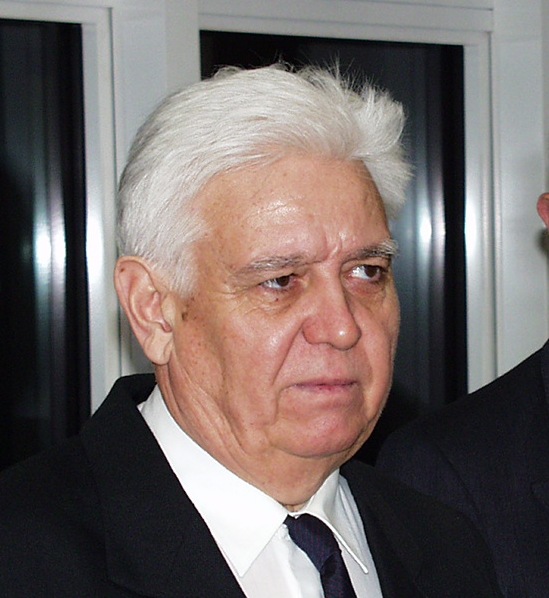 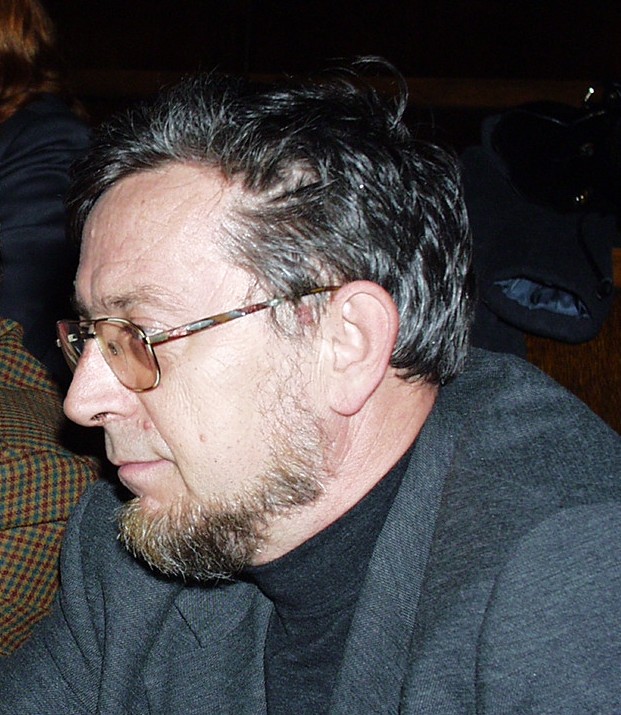 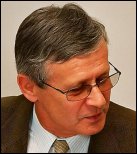 1983 - 1986: Prvi tajnik DMTTH (predsjednik: F. Verić)
1986 - 1990: Predsjednik DMTTH  (tajnik: R. Mavar)
Ivan Vrkljan
12
Davorinov doprinos HGD-u
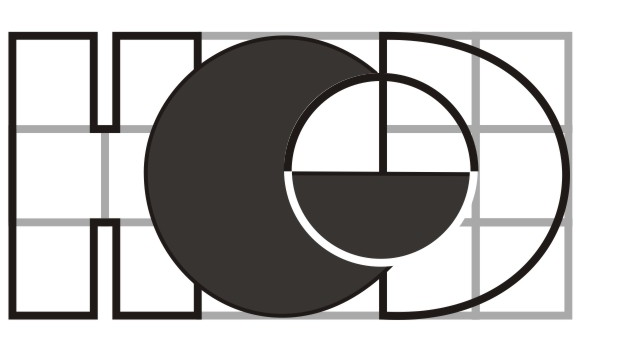 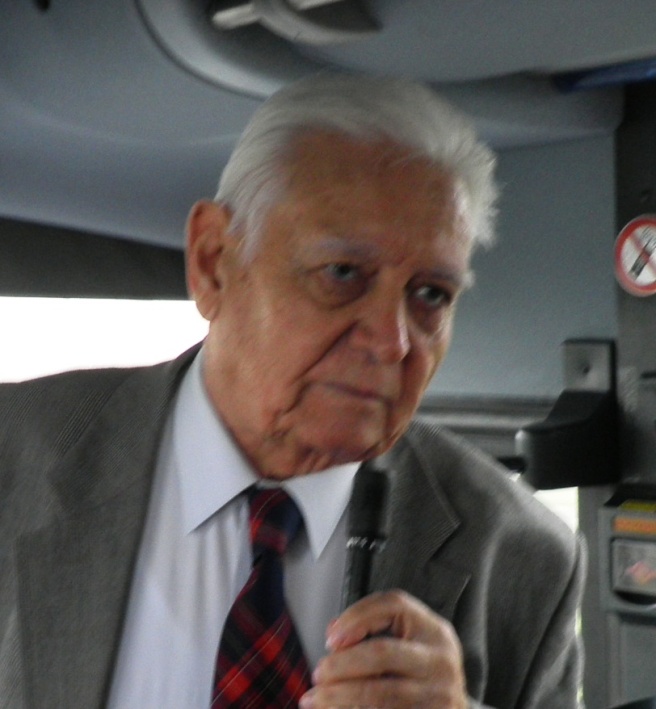 1983
Franjo Verić:

Početkom 1980-tih godina pristupilo se osnivanju republičkih geotehničkih društava. Društvo za mehaniku tla i temeljenje Hrvatske (DMTTH) je osnovano 20.IV.1983. nakon dugih natezanja s pravnim elementima i formulacijama.
Proceduru je tada vodio mr. Davorin Kovačić.
Ivan Vrkljan
13
Davorinov doprinos HGD-u
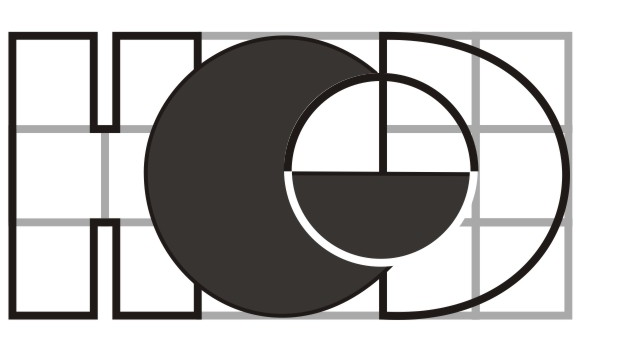 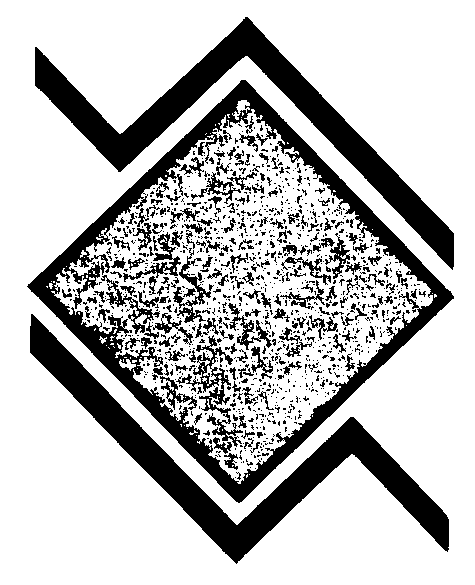 HUMS
Hrvatsko društvo za mehaniku stijena
Croatian Society for Rock Mechanics
Bio je aktivan i u hrvatskoj udruzi za mehaniku stijena (HUMS)

 Član HUMS-a od osnivanja (1980) do spajanja s HUMTGI (2006)
 Potpredsjednik HUMS-a (2000-2004)
 Član ISRM-a
Ivan Vrkljan
14
Davorinov doprinos HGD-u
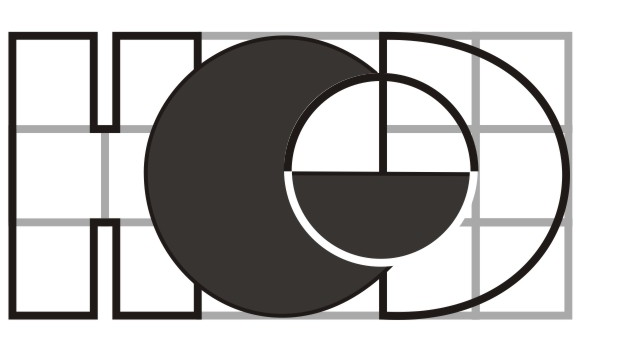 Član ISSMGE-a od 1986. do 2019.
Ivan Vrkljan
15
Davorinov doprinos HGD-u
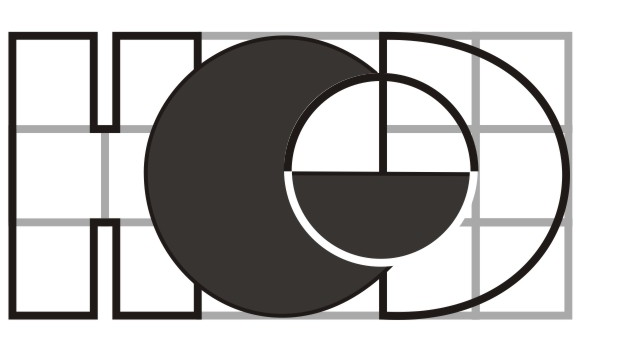 1981
Grubić, N., Kovačić, D., Nonveiller, E., Szavits-Nossan, A. (1981). Numeričke analize za građevnu jamu strojarnice reverzibilne hidroelektrane. Saopštenja XV. savjetovanja JDMTF, Ohrid.
Ivan Vrkljan
16
Davorinov doprinos HGD-u
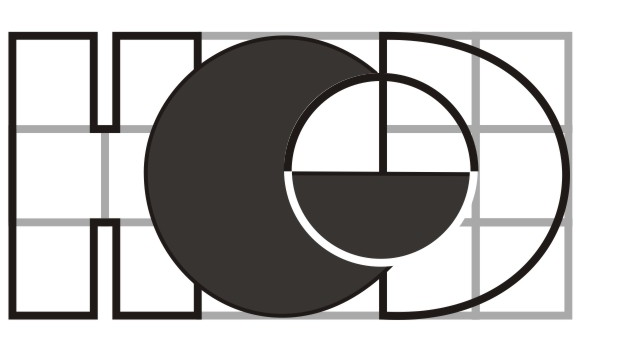 1986
XVI. savjetovanje Jugoslavenskog društva za mehaniku tla i temeljenje, Aranđelovac 1986.
- Član Organizacijskog odbora
Ivan Vrkljan
17
Davorinov doprinos HGD-u
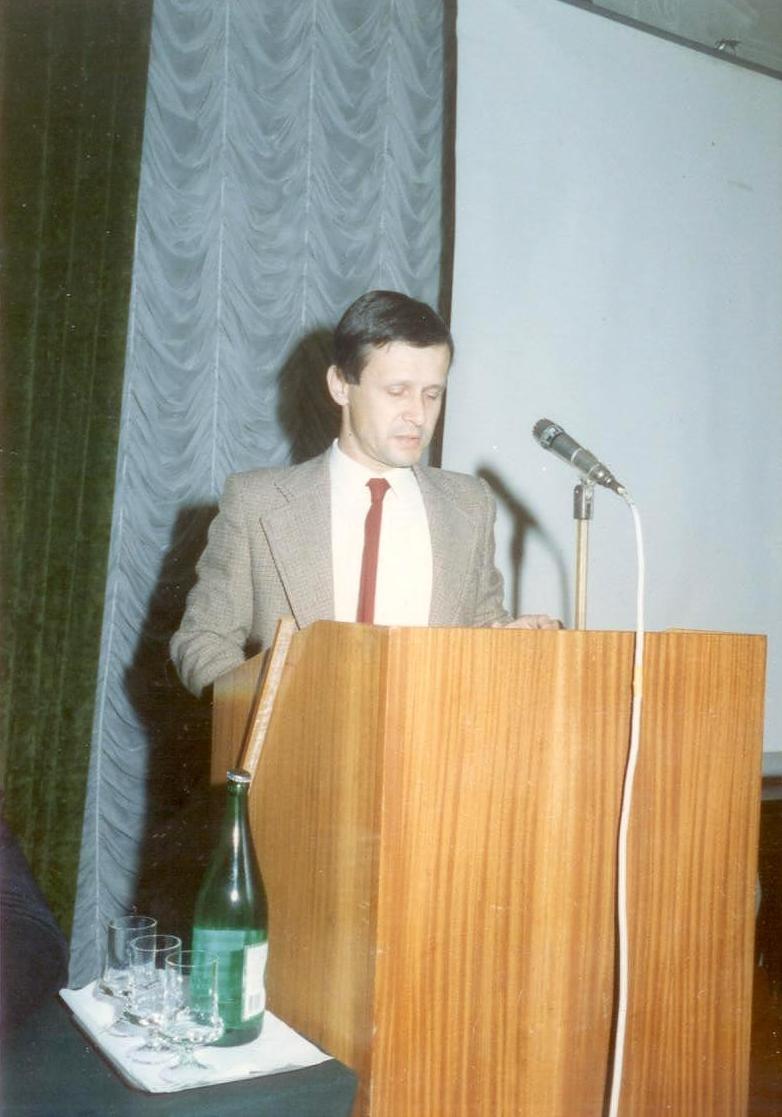 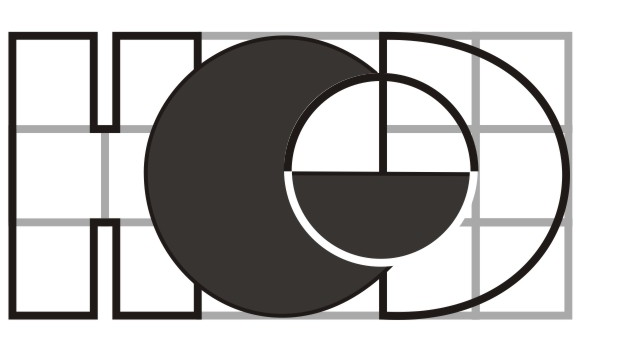 1989
Prvo savjetovanje DMTTH-a,
 Praktična iskustva u geotehnici, Greške i sanacije, 
Opatija, 1989.
- Selekcijska komisija, 
- Org. odbor, 
- Priprema materijala.
Davorin kao predsjednik DMTTH-a
Ivan Vrkljan
18
Davorinov doprinos HGD-u
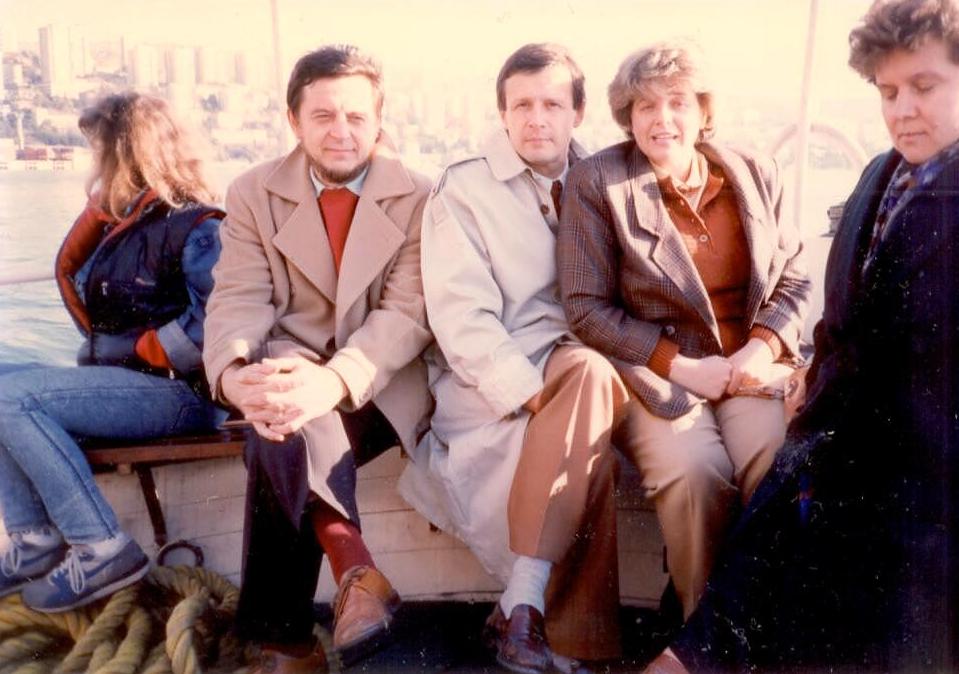 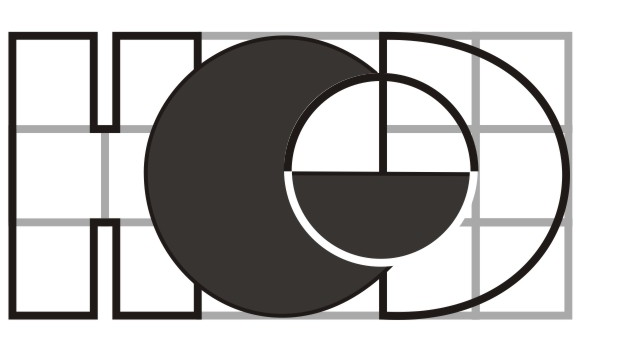 1989
Prvo savjetovanje Društva za mehaniku tla i temeljenje Hrvatske,
 Praktična iskustva u geotehnici, Greške i sanacije, 
Opatija, 1989.
Ivan Vrkljan
19
Davorinov doprinos HGD-u
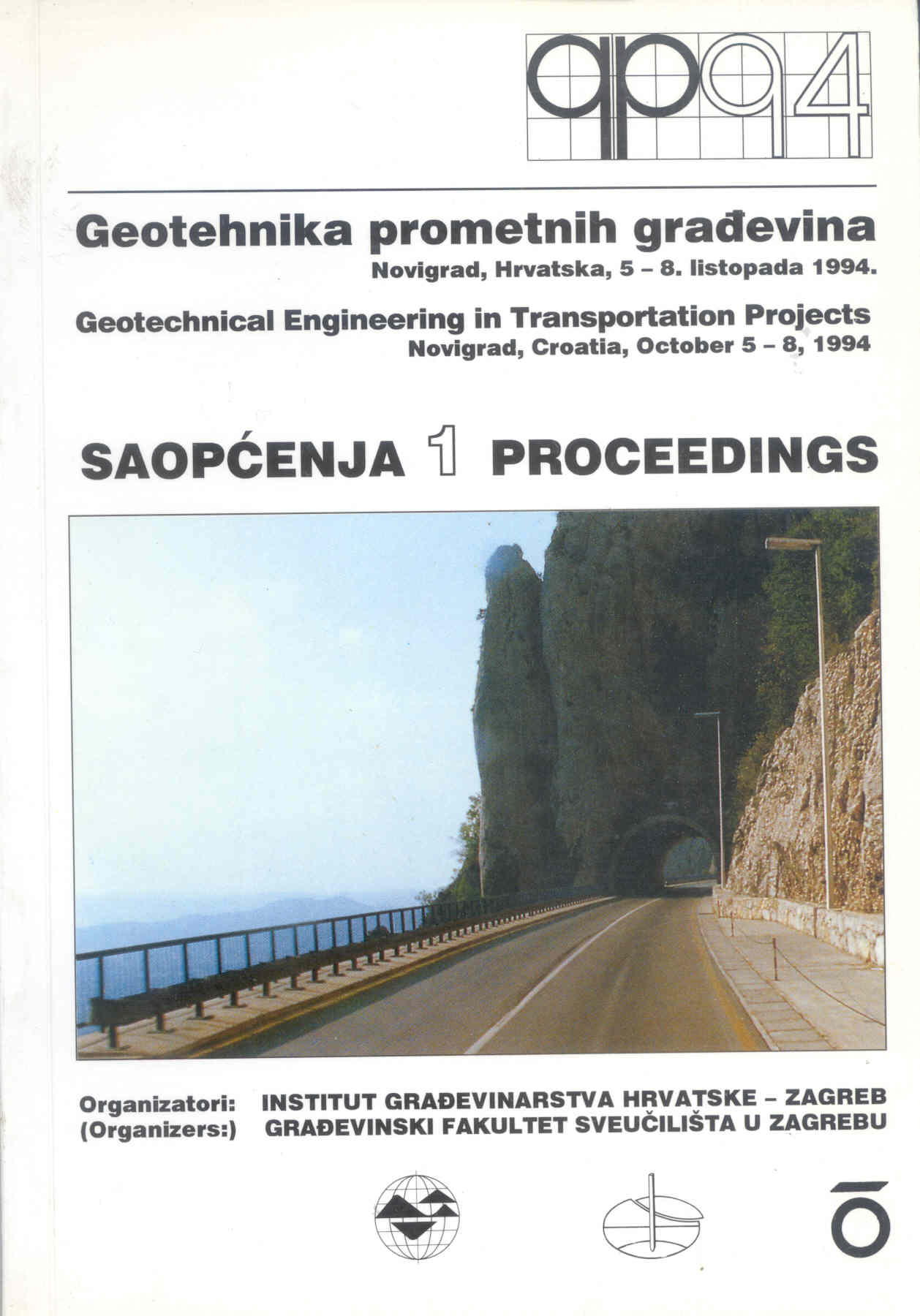 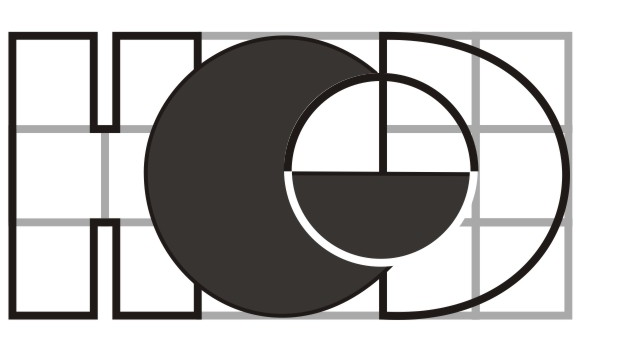 1994
Član Organizacijskog odbora
Novigrad 1994.
Ivan Vrkljan
20
Davorinov doprinos HGD-u
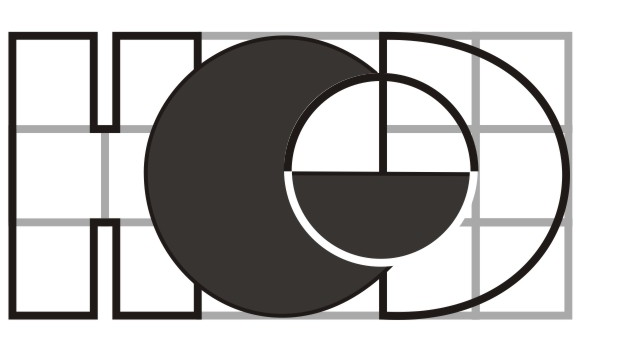 1994
III. simpozij “Gospodarenje otpadom – Zagreb 94”
Član organizacijskog  odbora
Ivan Vrkljan
21
Davorinov doprinos HGD-u
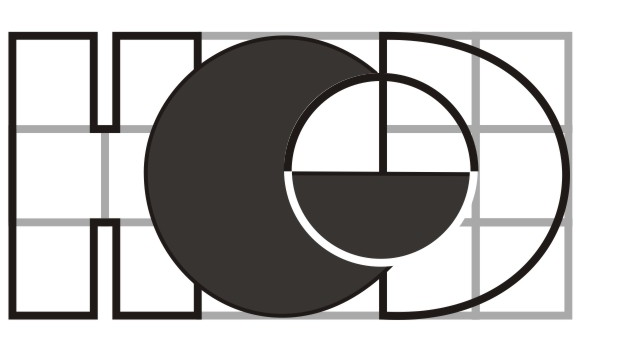 1995
Član organizacijskog i provedbenog odbora
2. savjetovanje Hrvatskog društva za mehaniku tla i temeljenje, Varaždin 1995.
Ivan Vrkljan
22
Davorinov doprinos HGD-u
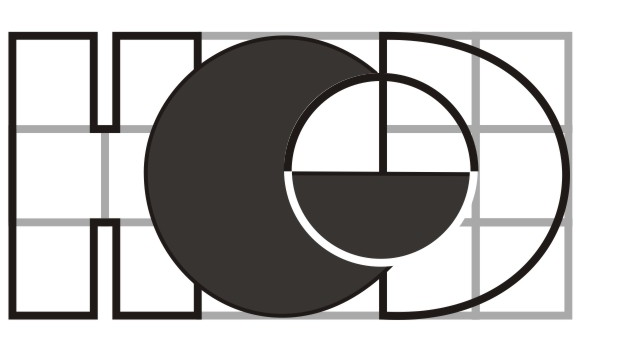 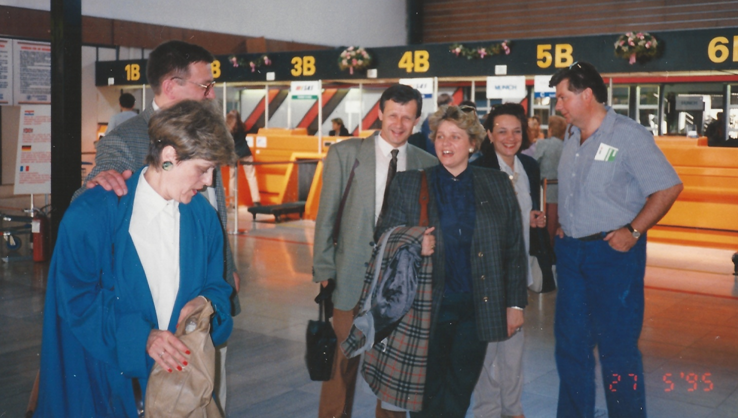 1995
PLESO
Odlazak na 11. Europsku konferenciju za mehaniku tla i geotehničko inženjerstvo u Kopenhagenu 1995. Vlasta i Antun Szavits-Nossan, Davorina i Gordana Kovačić, gđa i g. Lovrenčić.
Ivan Vrkljan
23
Davorinov doprinos HGD-u
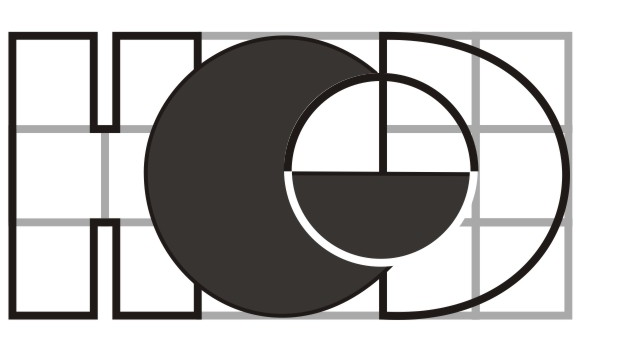 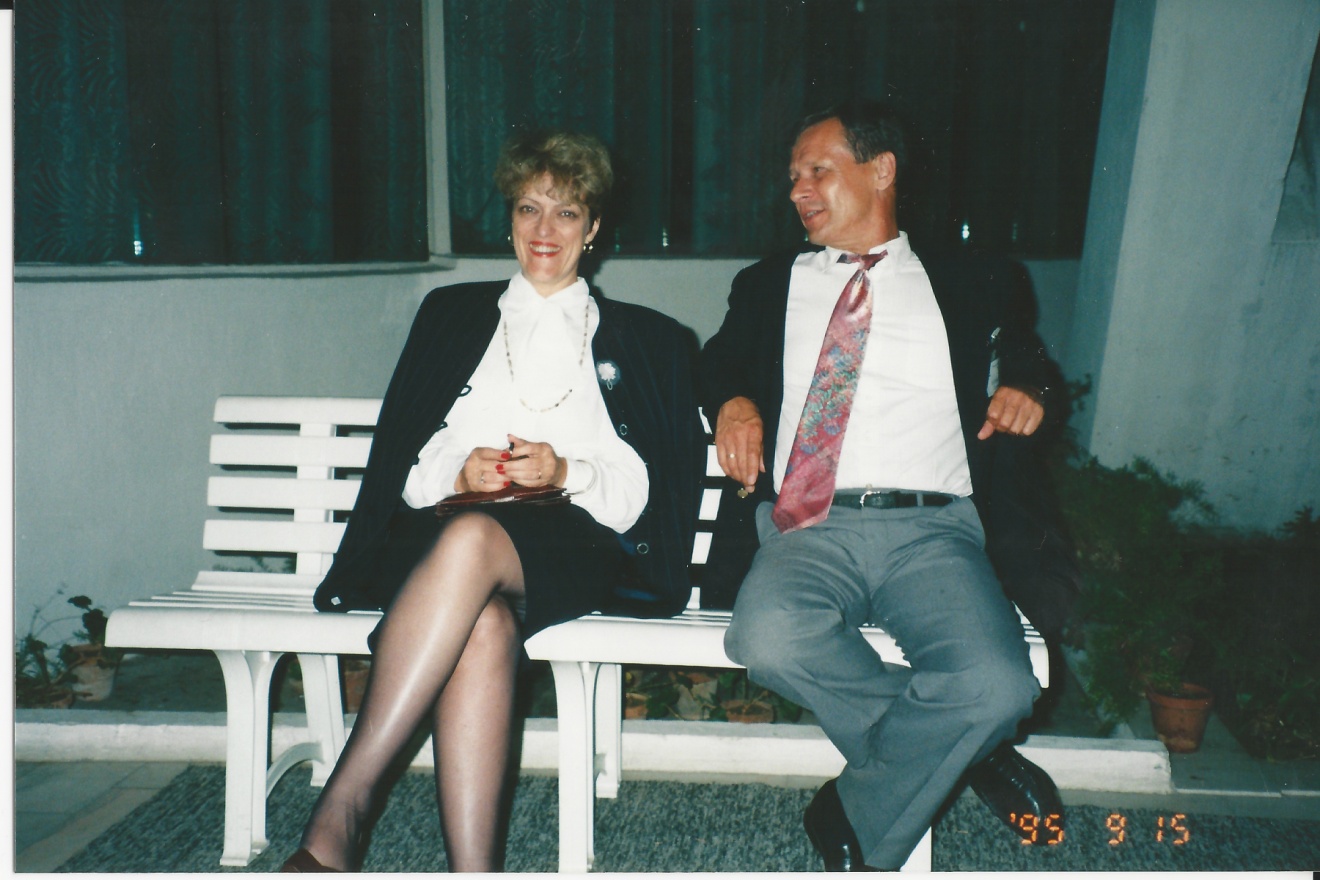 1995
Mamaia, Rumunjska, 1995
10. Podunavska konferencija za mehaniku tla i geotehničko inženjerstvo. Dado i Vlasta.
Ivan Vrkljan
24
Davorinov doprinos HGD-u
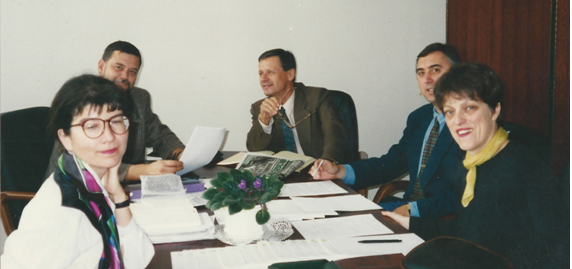 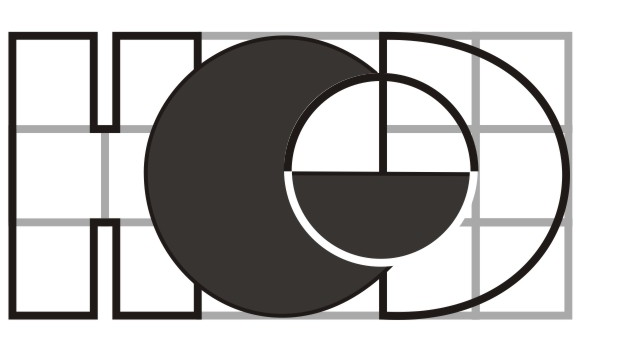 1997
Priprema za 11. Podunavsku konferenciju za mehaniku tla i geotehničko inženjerstvo u Poreču.
Sonja Zlatović, Željko Sokolić, Davorin Kovačić, Mensur Mulabdić, Vlasta Szavits-Nossan.
Ivan Vrkljan
25
Davorinov doprinos HGD-u
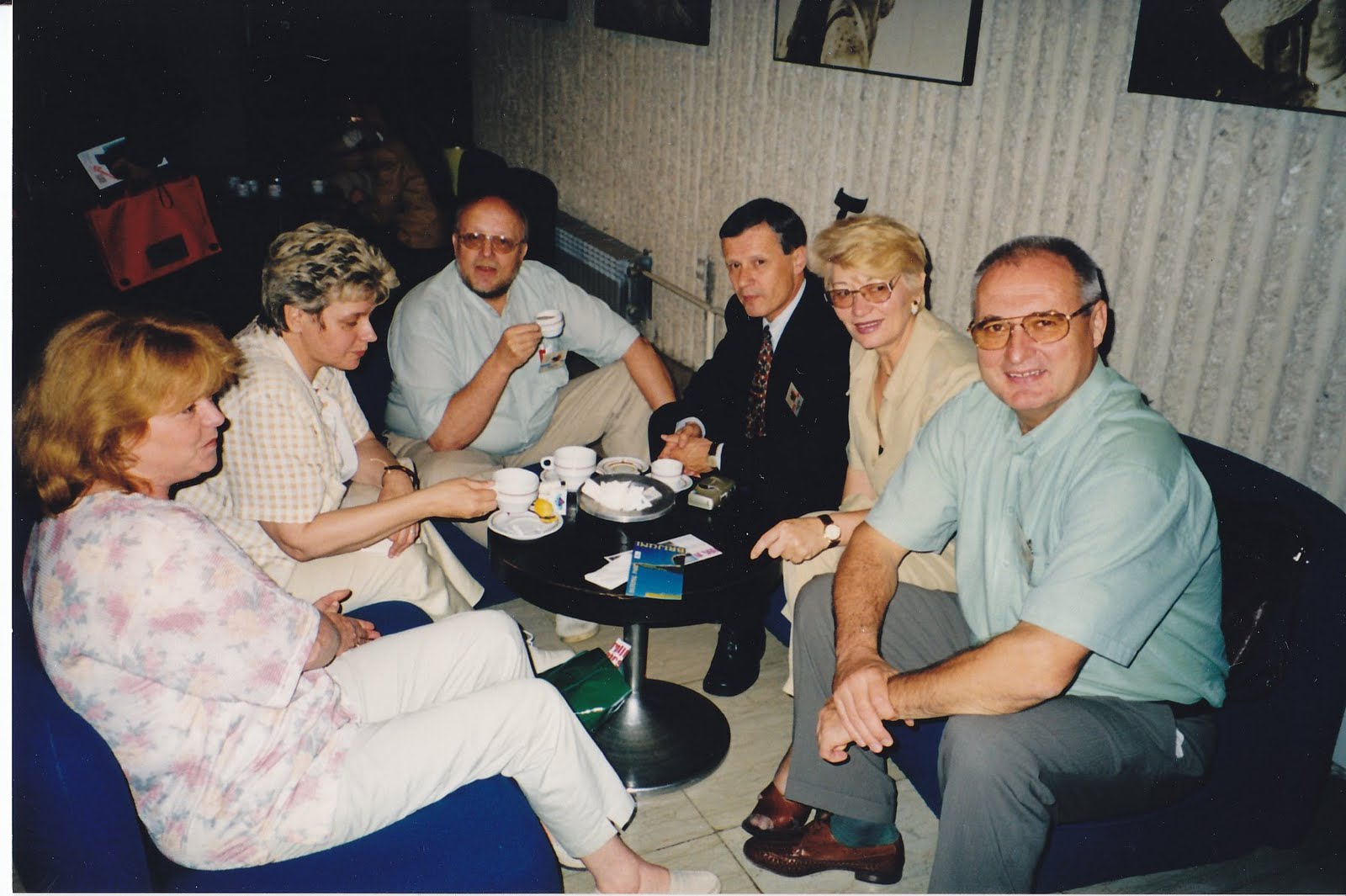 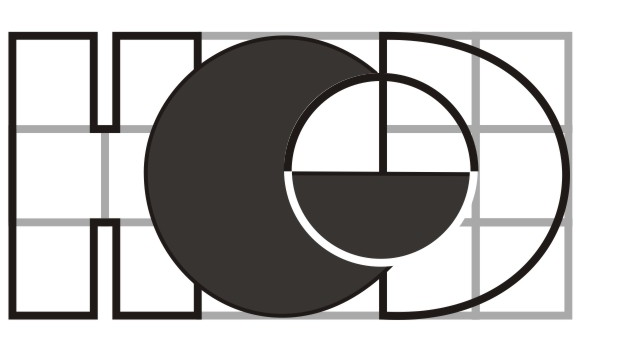 1998
XI. Podunavska konferencija mehanike tla i temeljenja: Geotehnički hazardi, Poreč 1998.
Ivan Vrkljan
26
Davorinov doprinos HGD-u
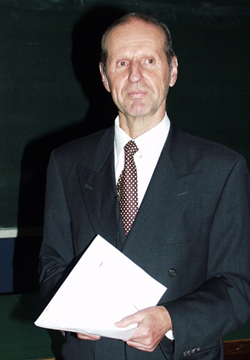 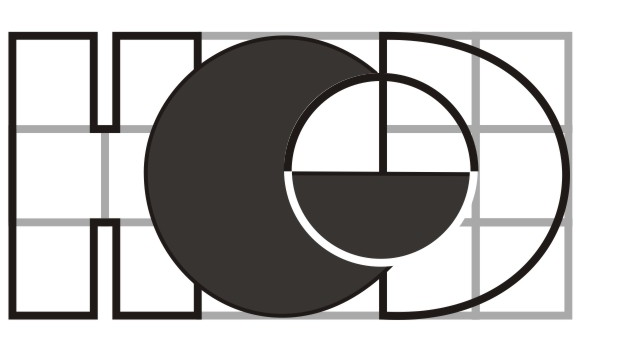 2000
Prvo 
Nonveillerovo predavanje
Professor Heinz Brandl, TU Wien, Deep and shallow compaction of soils and other granular material, Zagreb.
Ivan Vrkljan
27
Davorinov doprinos HGD-u
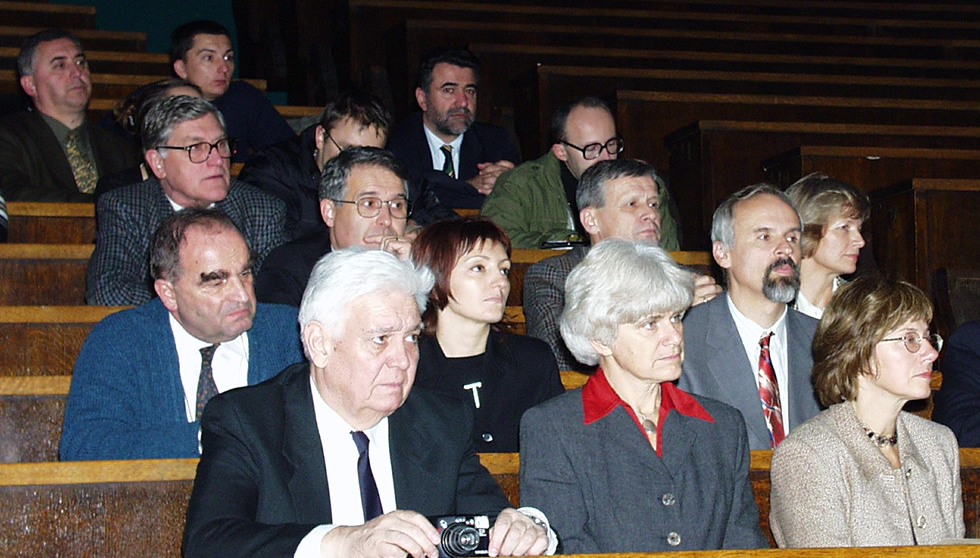 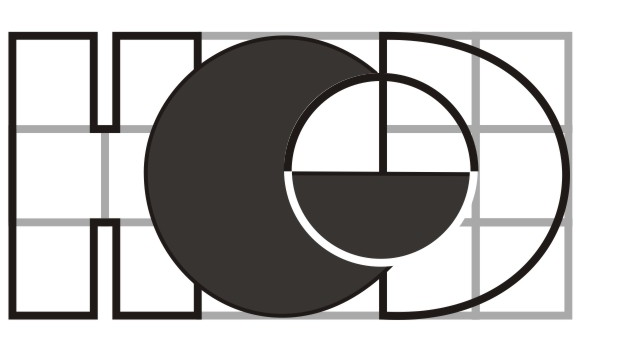 2000
Heinz Brandl
Prvo Nonveillerovo predavanje
Ivan Vrkljan
28
Davorinov doprinos HGD-u
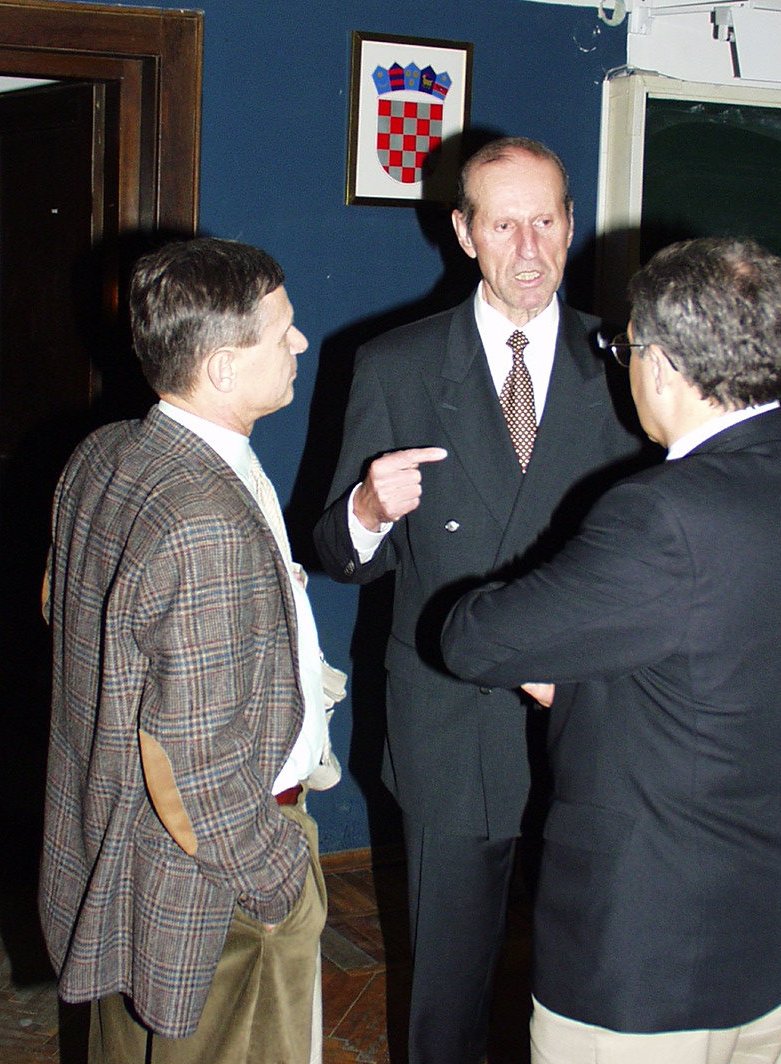 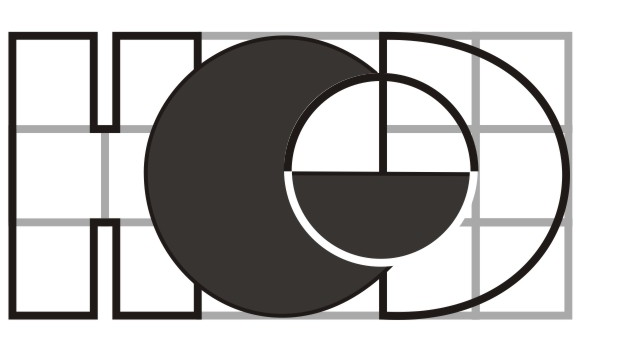 Heinz Brandl
Prvo Nonveillerovo predavanje
2000
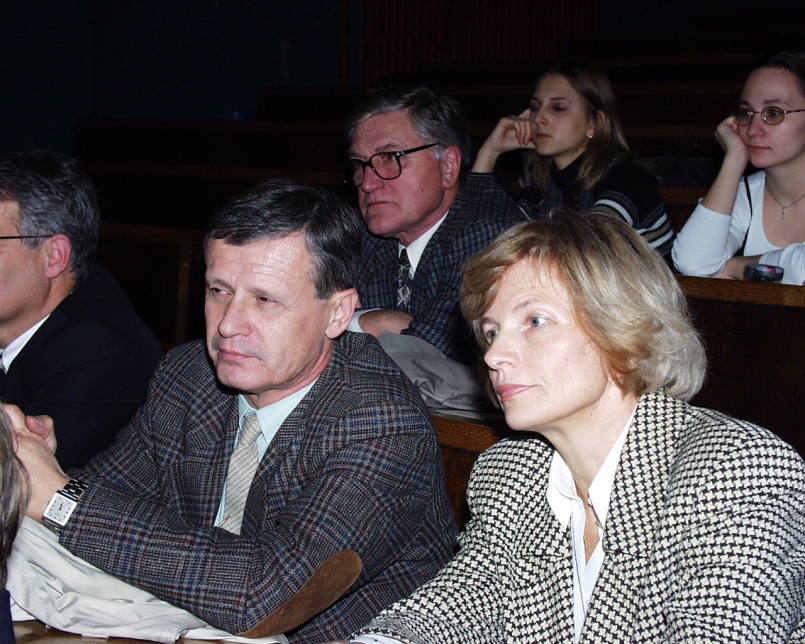 Ivan Vrkljan
29
Davorinov doprinos HGD-u
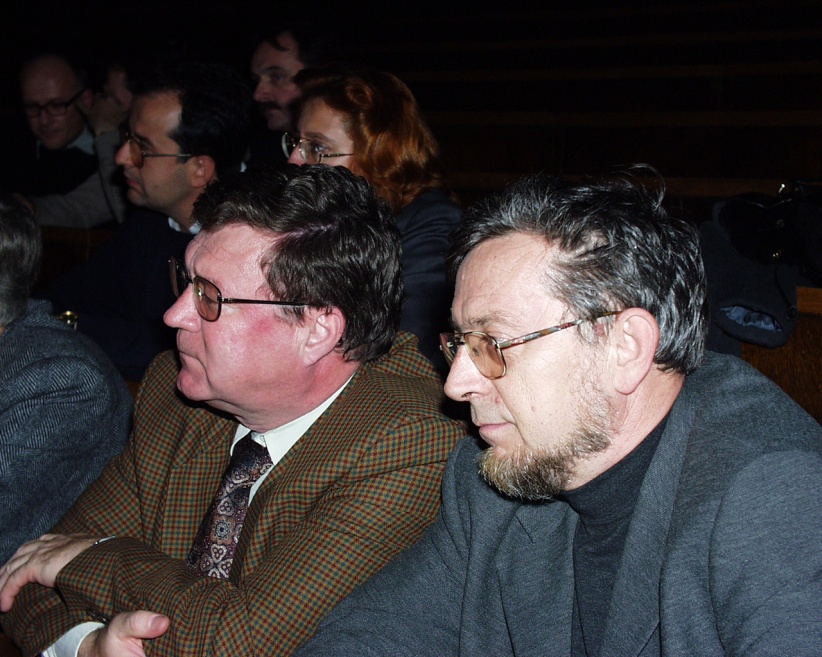 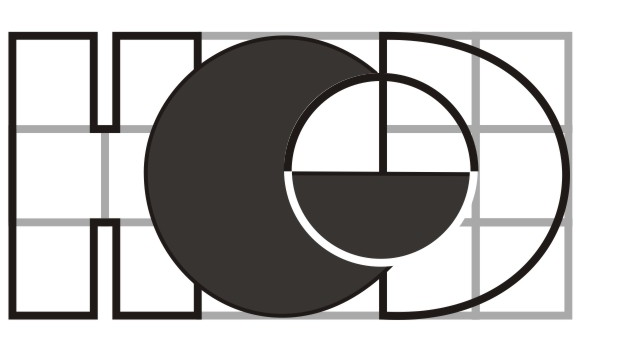 2000
Heinz Brandl
Prvo Nonveillerovo predavanje
Ivan Vrkljan
30
Davorinov doprinos HGD-u
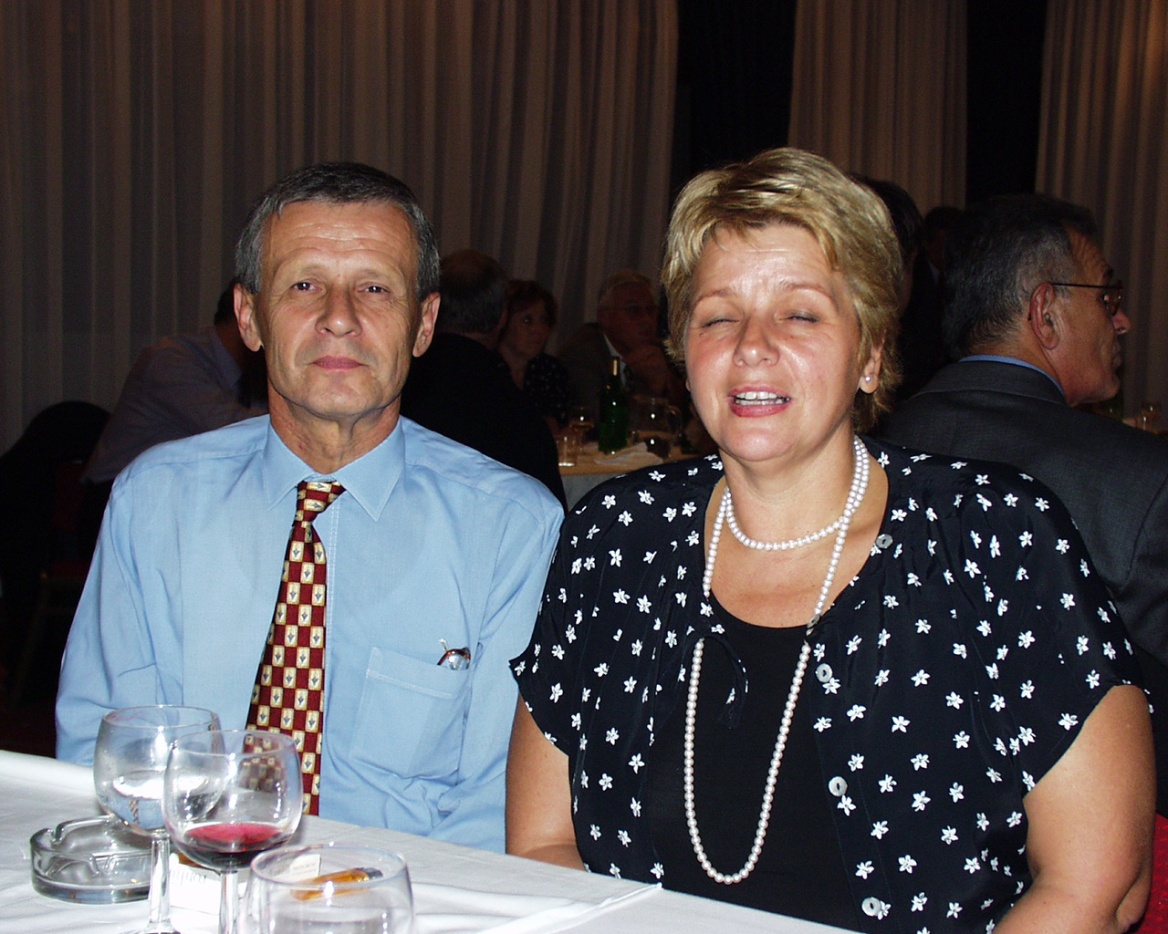 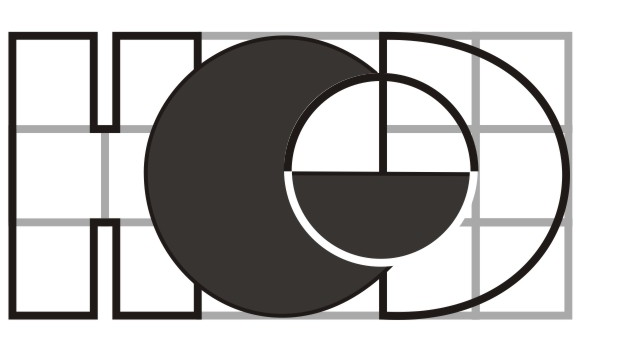 2002
Član znanstvenog odbora
Treće savjetovanje HUMTGI, Geotehnika kroz Eurocode 7, Hvar.
Ivan Vrkljan
31
Davorinov doprinos HGD-u
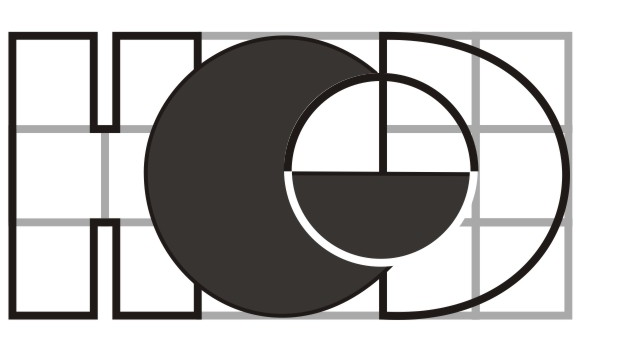 XIII. Danube-European Conference on Geotechnical Engineering, Ljubljana.
2006
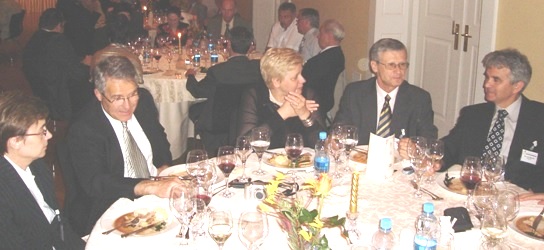 Ivan Vrkljan
32
Davorinov doprinos HGD-u
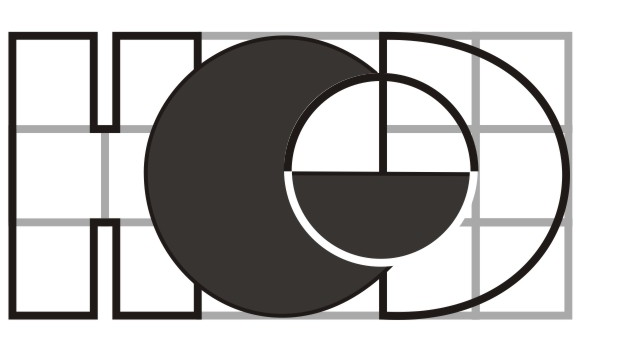 XIIIth Danube-European Conference on Geotechnical Engineering, Ljubljana.
2006
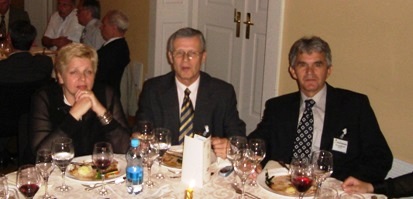 Ivan Vrkljan
33
Davorinov doprinos HGD-u
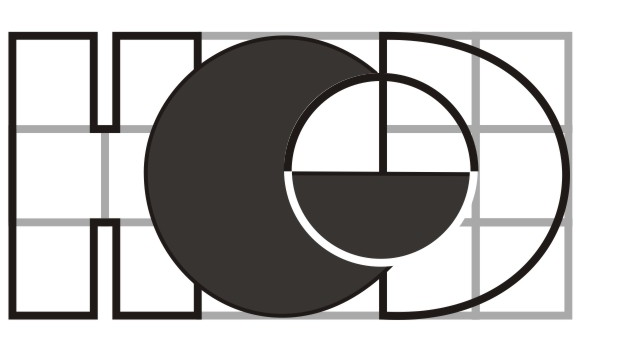 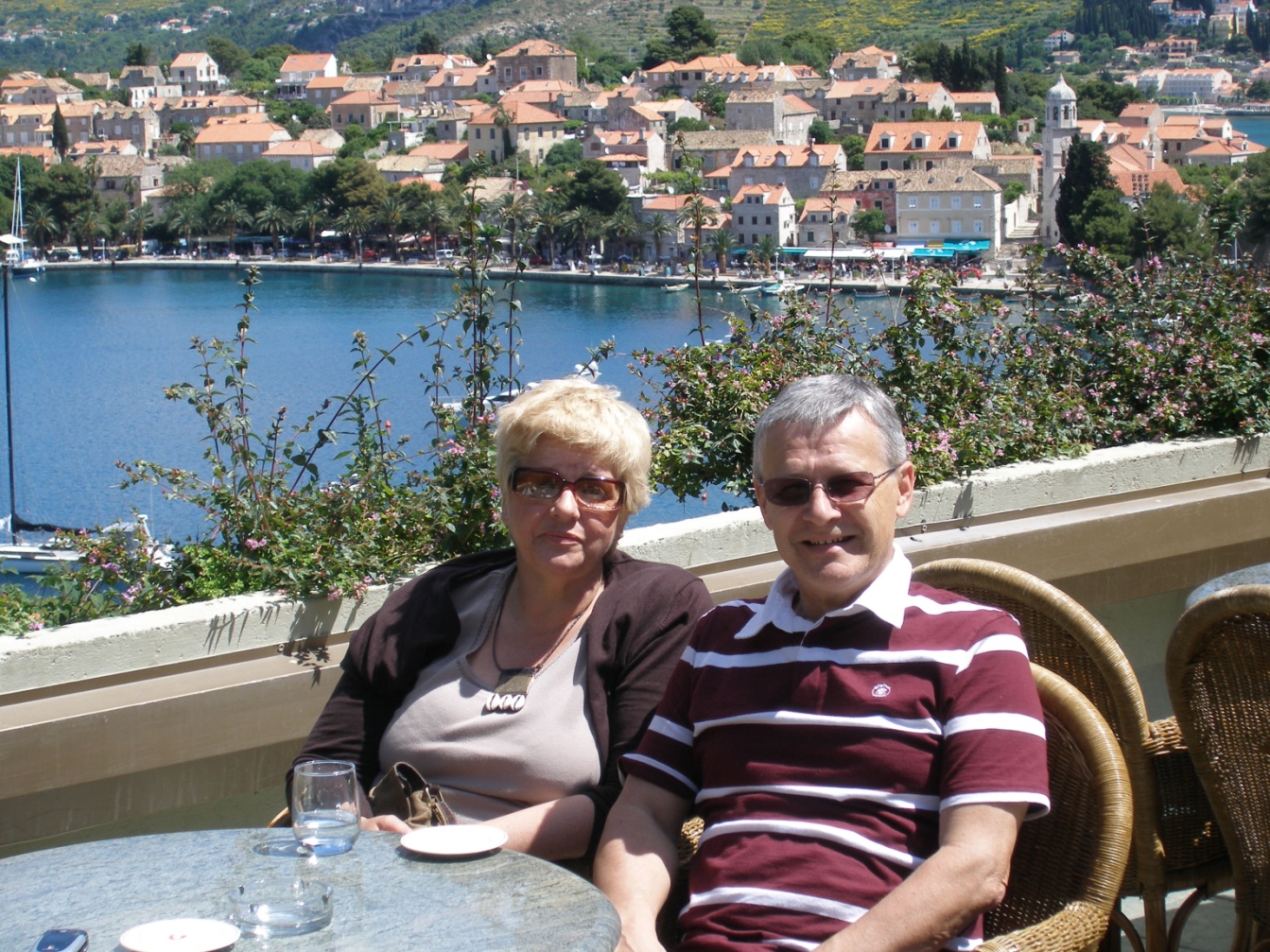 2007
Eurokodu 7, Geotehničko projektiranje, Cavtat.
Ivan Vrkljan
34
Davorinov doprinos HGD-u
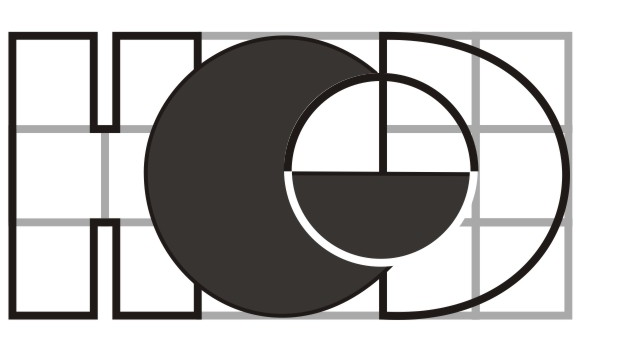 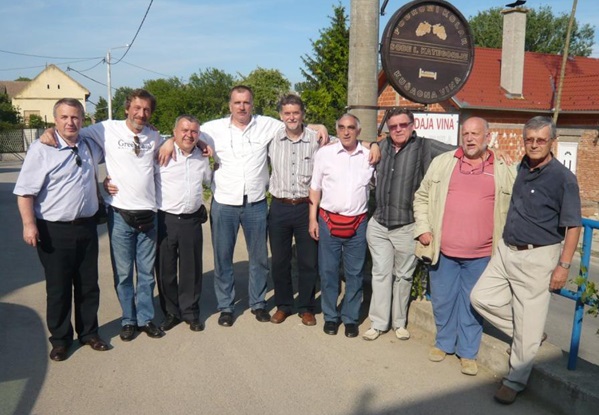 2009
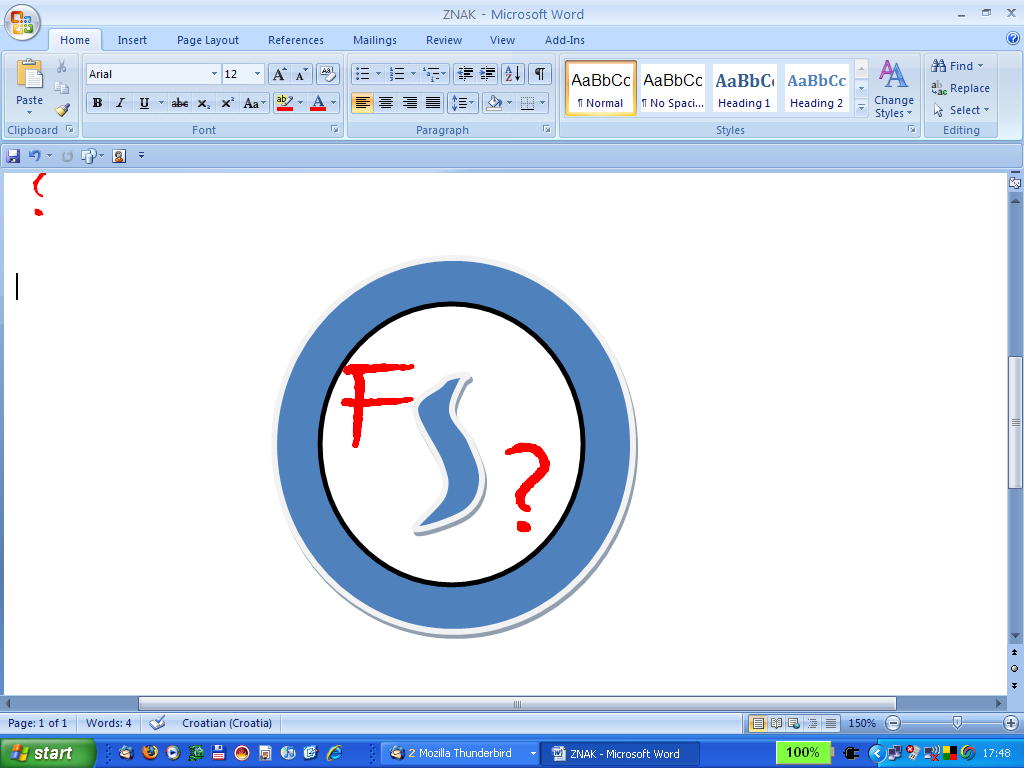 Generalni izvjetitelj
Peto savjetovanje Hrvatskog geotehničkog društva, Izvori rizika u geotehničkim zahvatima, Osijek, 2009.
Ivan Vrkljan
35
Davorinov doprinos HGD-u
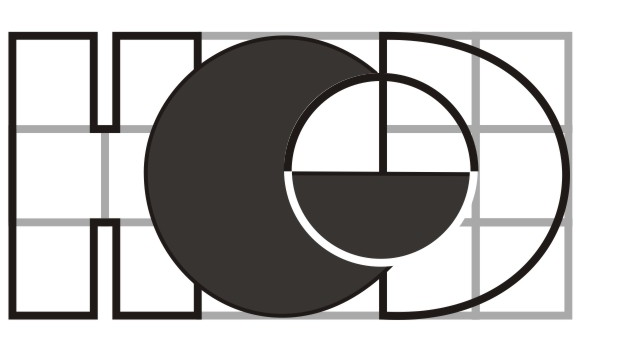 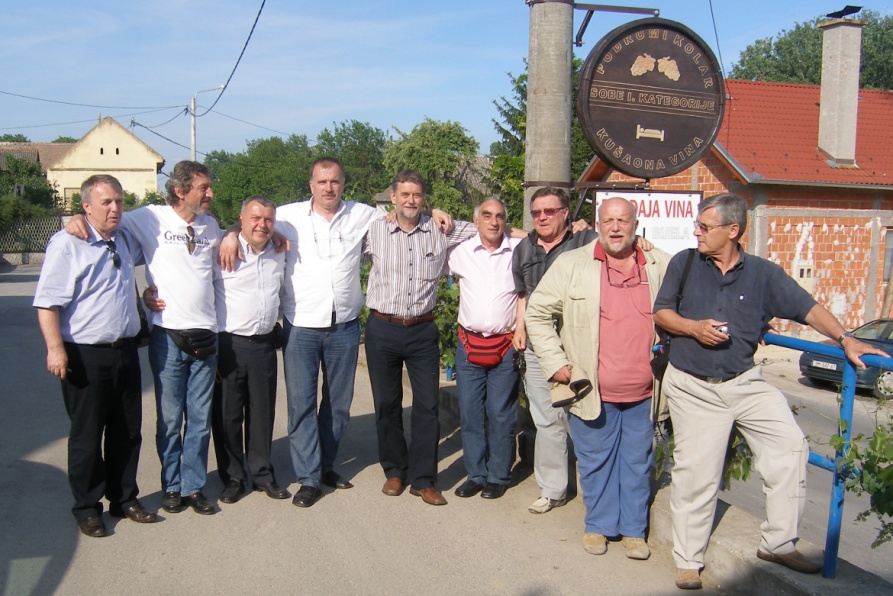 2009
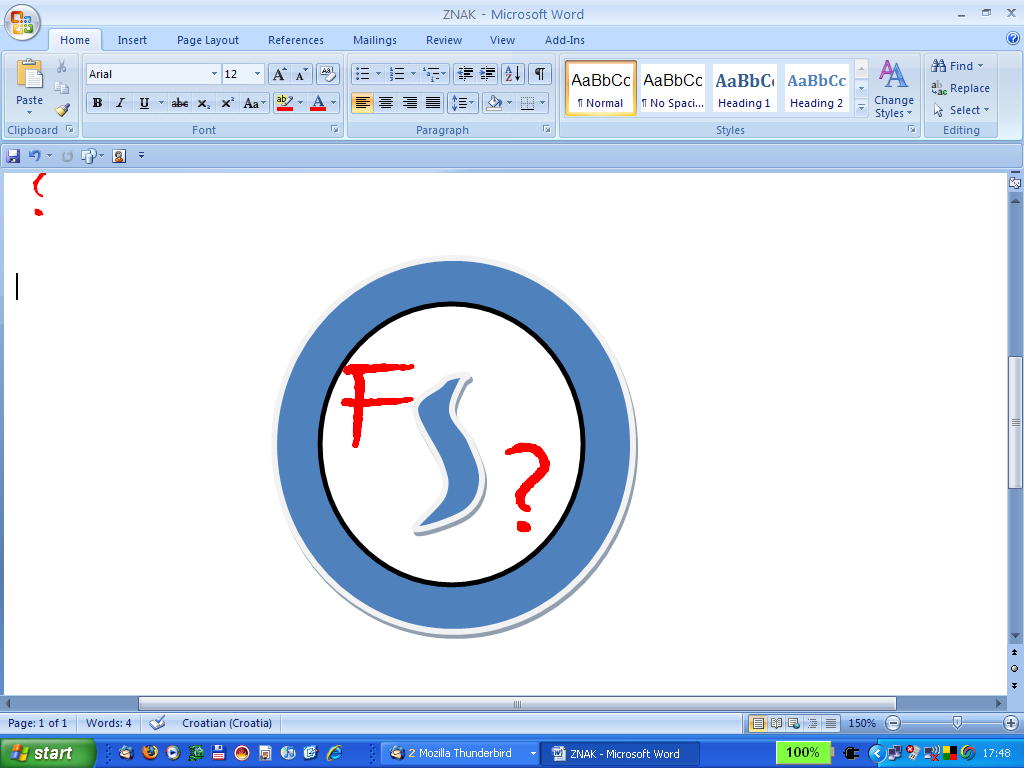 Generalni izvjetitelj
Peto savjetovanje Hrvatskog geotehničkog društva, Izvori rizika u geotehničkim zahvatima, Osijek, 2009.
Ivan Vrkljan
36
Davorinov doprinos HGD-u
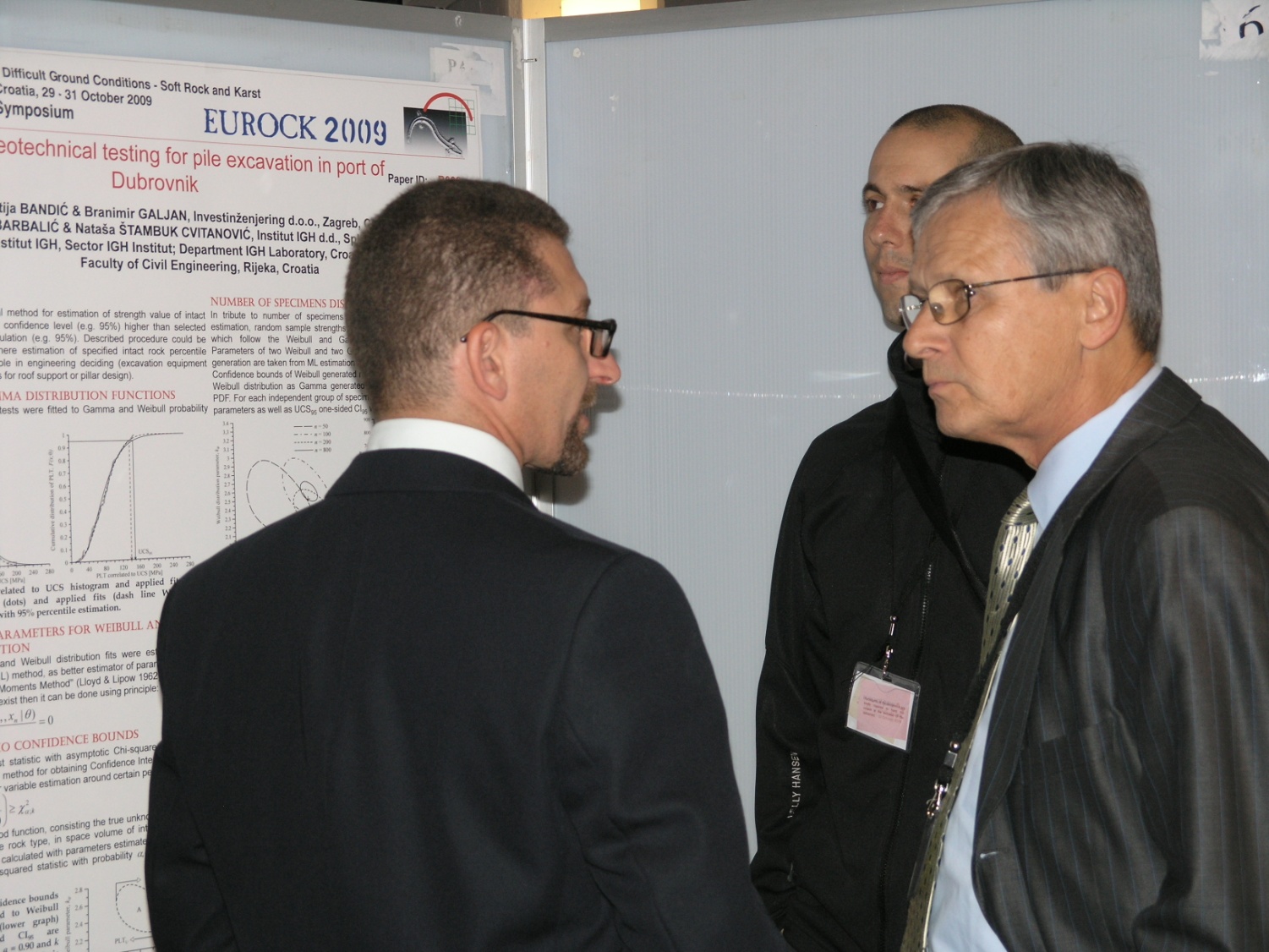 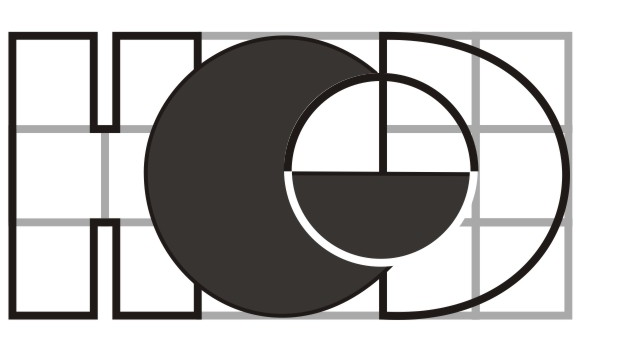 2009
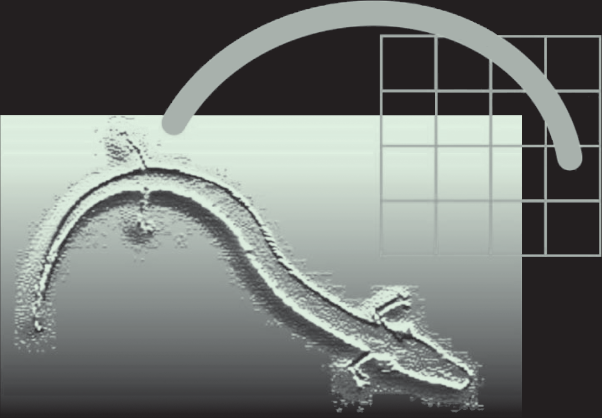 Član Organizacijskog odbora
13. Europska konferencija iz mehanike stijena, Eurock 2009., Dubrovnik.
Ivan Vrkljan
37
Davorinov doprinos HGD-u
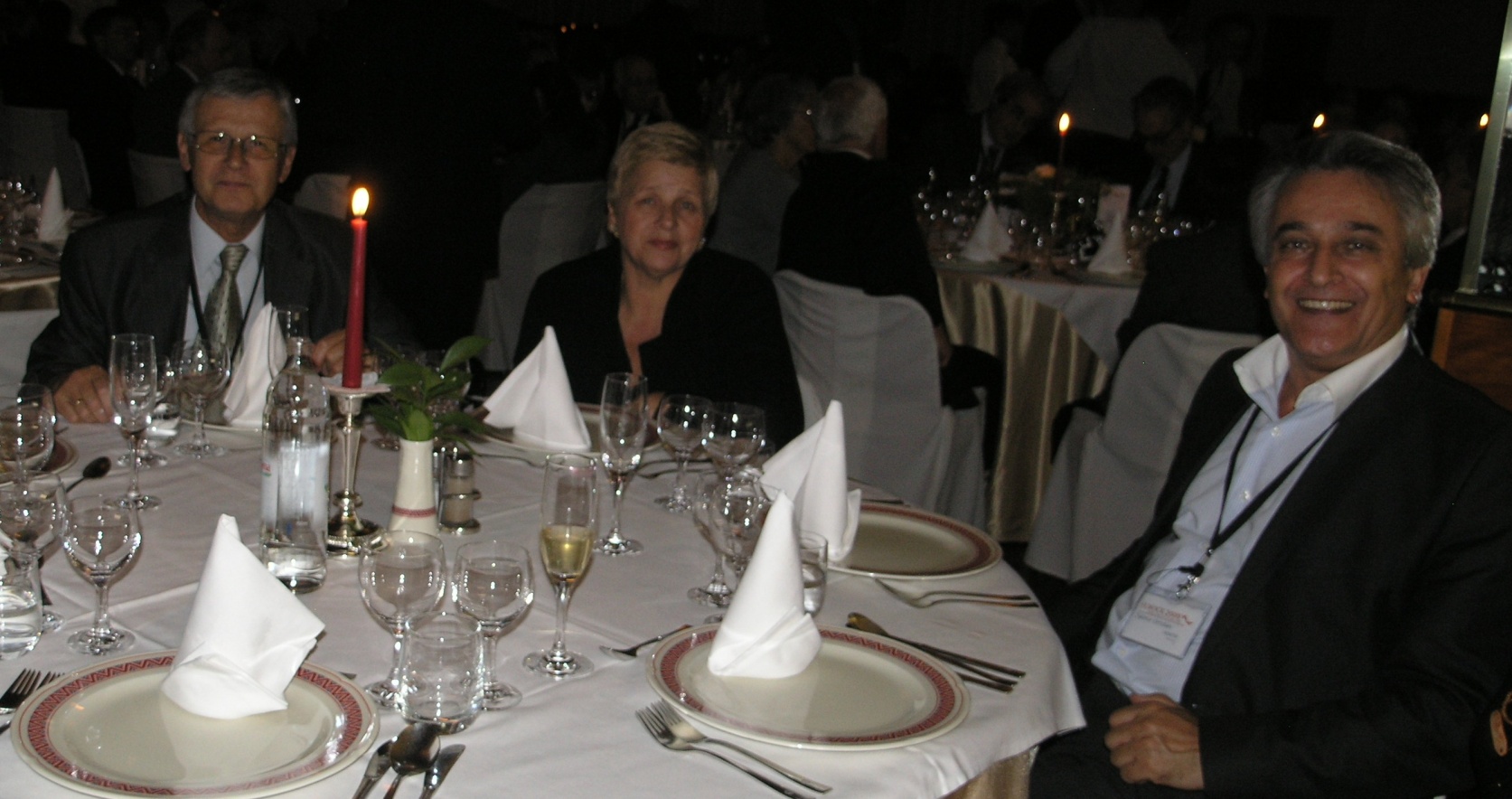 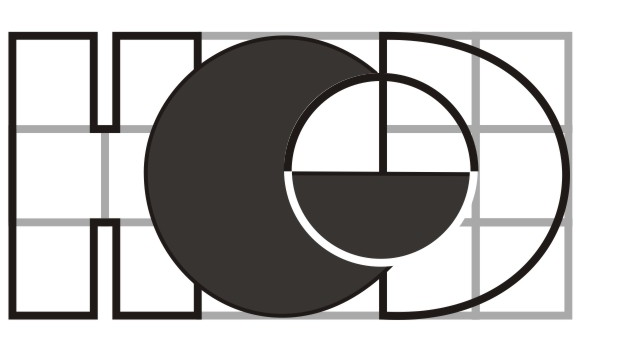 2009
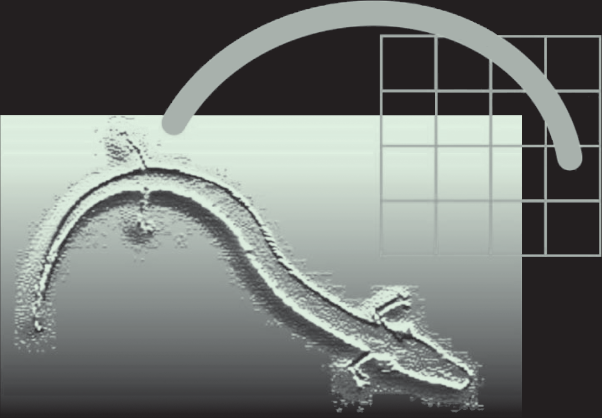 Član Organizacijskog odbora
13. Europska konferencija iz mehanike stijena, Eurock 2009., Dubrovnik.
Ivan Vrkljan
38
Davorinov doprinos HGD-u
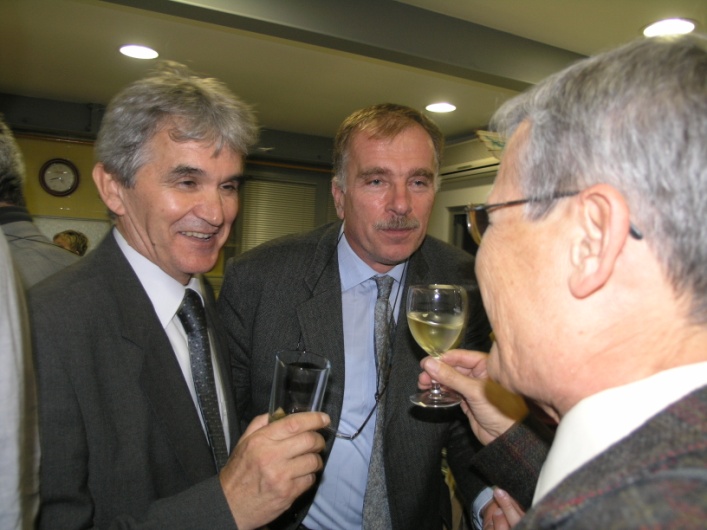 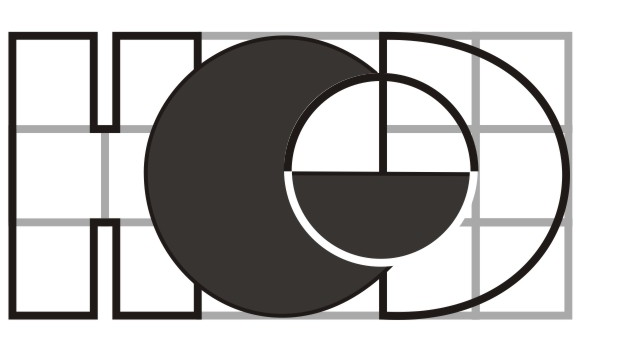 2010
Ivan Vrkljan
9. Nonveillerovo predavanje
Ivan Vrkljan
39
Davorinov doprinos HGD-u
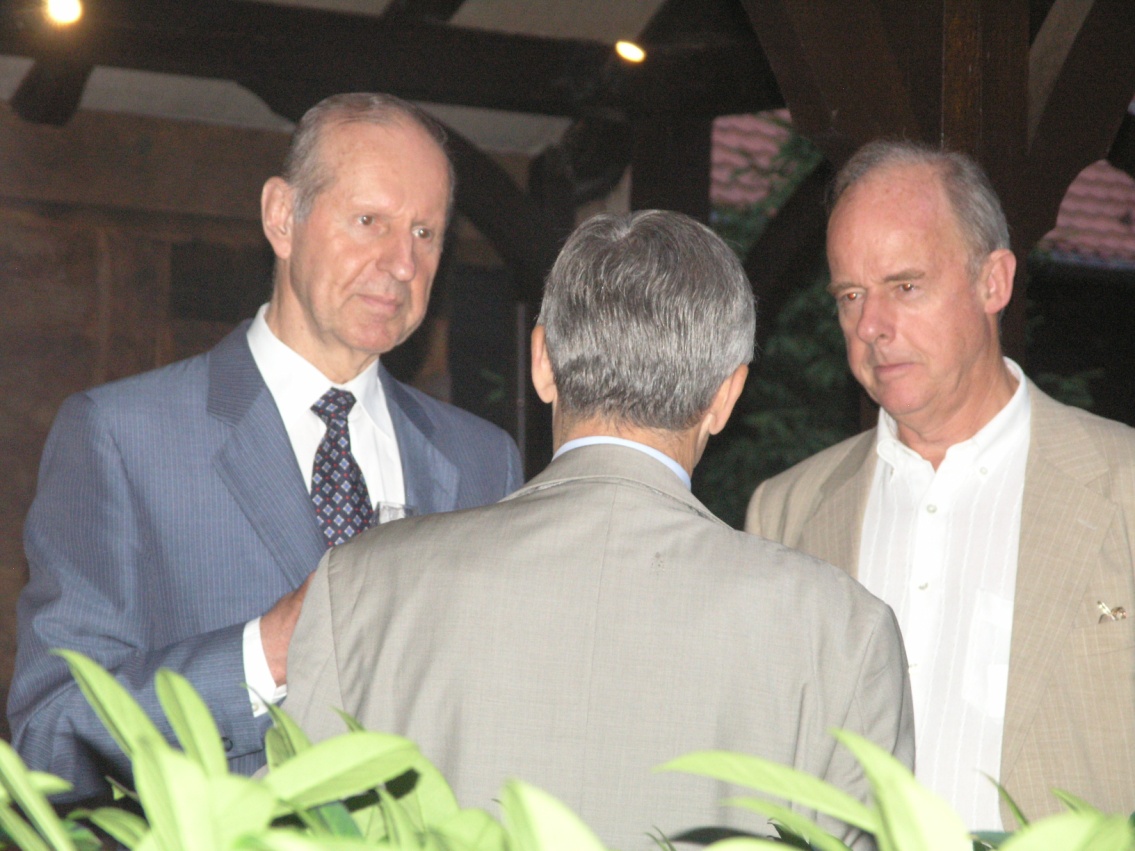 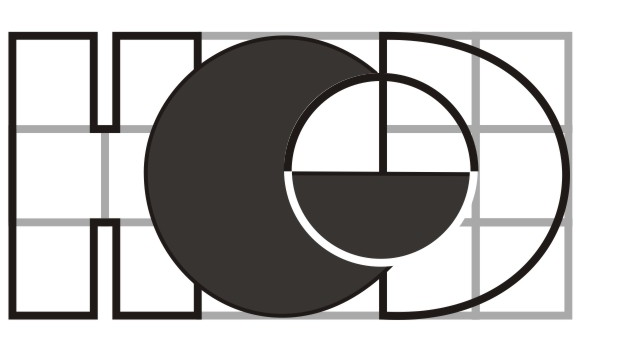 2011
Nick Barton 
10. Nonveillerovo predavanje
Ivan Vrkljan
40
Davorinov doprinos HGD-u
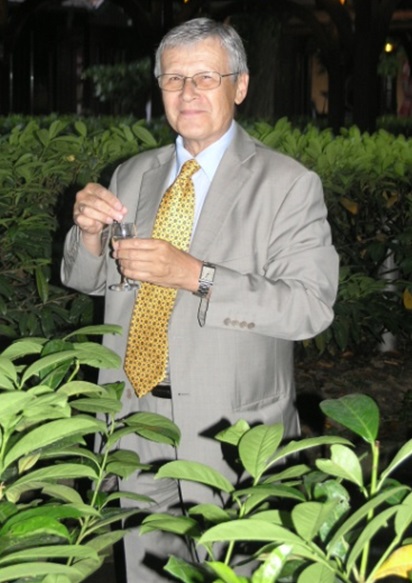 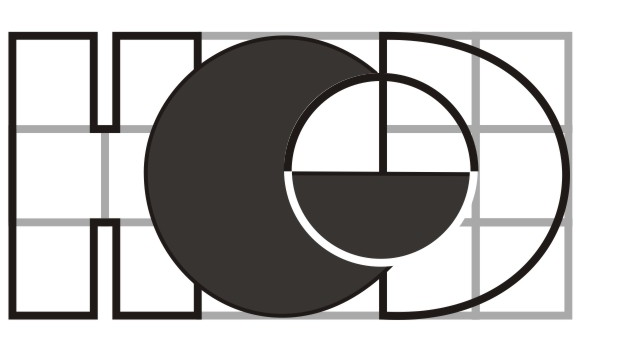 2011
Nick Barton 
10. Nonveillerovo predavanje
Ivan Vrkljan
41
Davorinov doprinos HGD-u
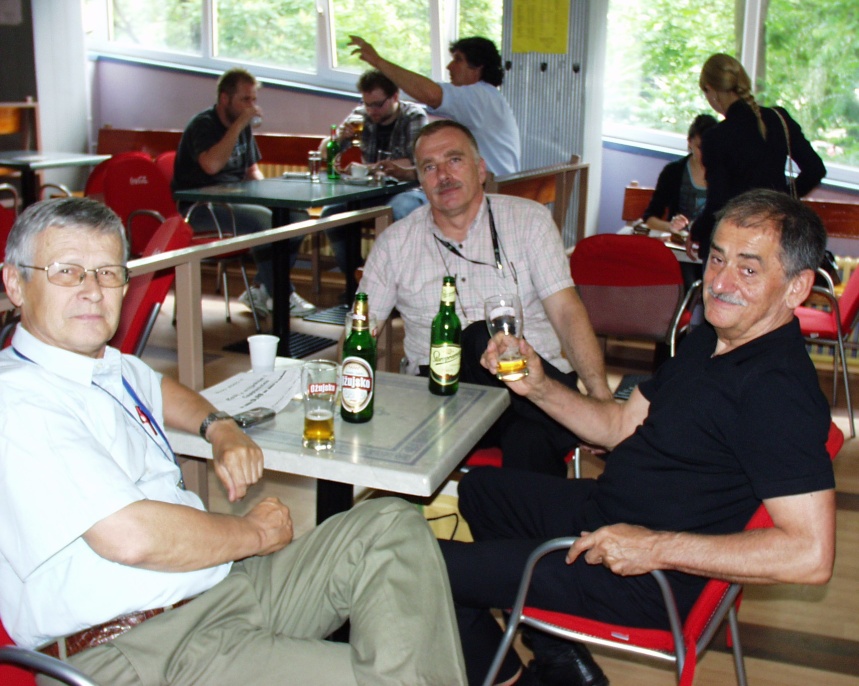 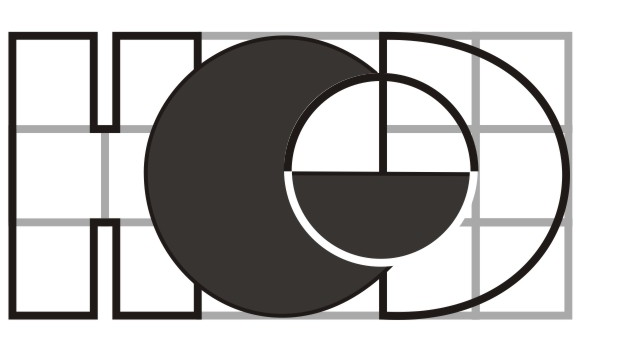 2011
Nick Barton 
10. Nonveillerovo predavanje
Ivan Vrkljan
42
Davorinov doprinos HGD-u
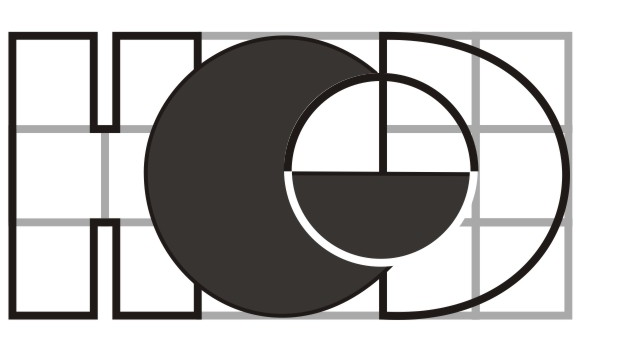 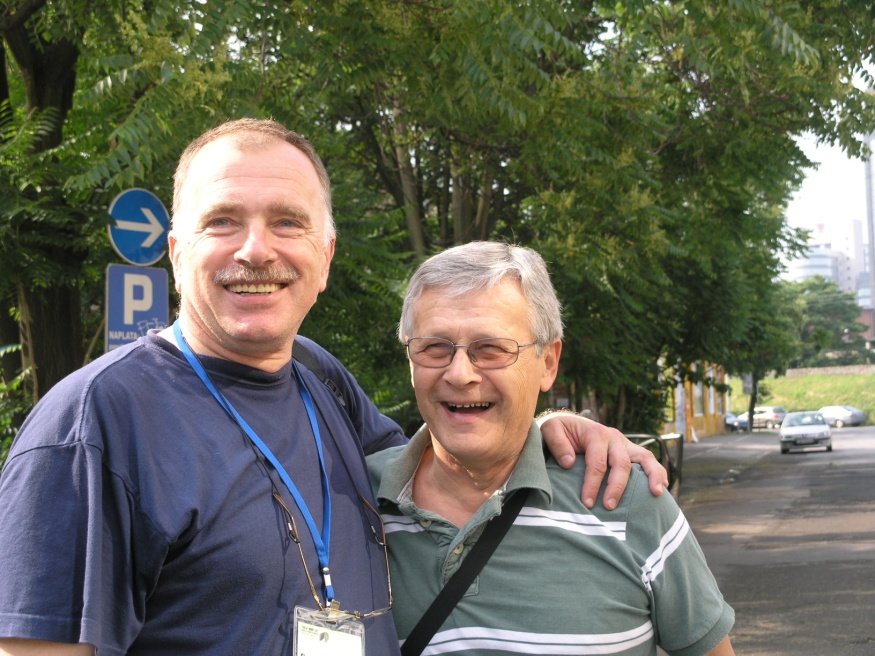 2011
Nick Barton's workshop
Kamenolom Oćura
Ivan Vrkljan
43
Davorinov doprinos HGD-u
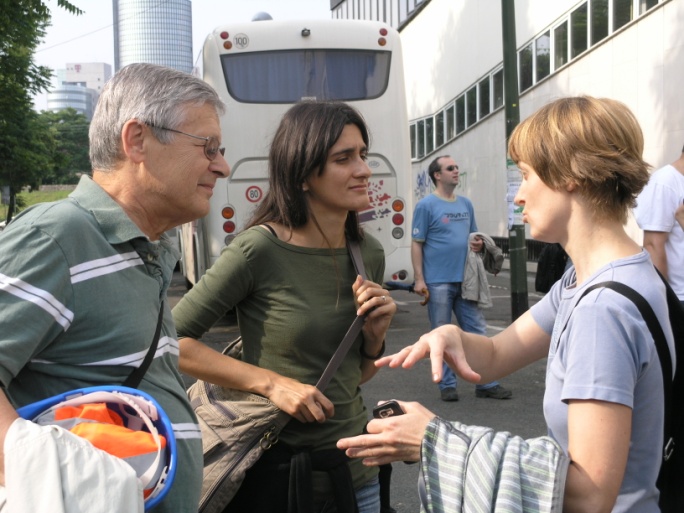 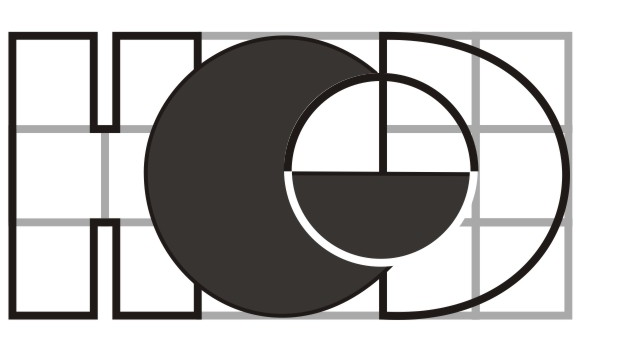 2011
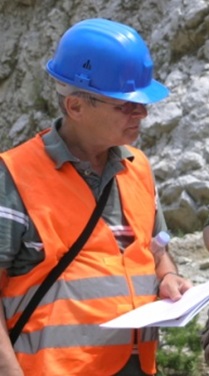 Nick Barton's workshop
Kamenolom Oćura
Ivan Vrkljan
44
Davorinov doprinos HGD-u
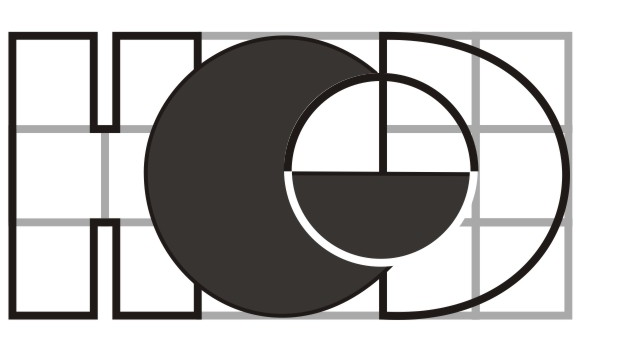 2011
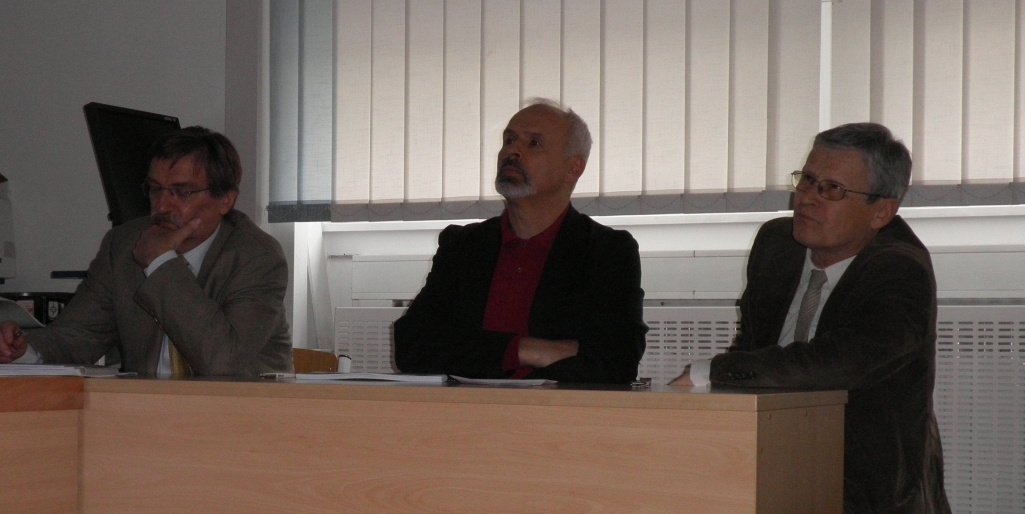 Radionicu su pripremili: Davor Milaković, Ivan Mihaljević i Davorin Kovačić.
Primjena Eurokoda 7 u inženjerskoj praksi u Republici Hrvatskoj
Ivan Vrkljan
45
Davorinov doprinos HGD-u
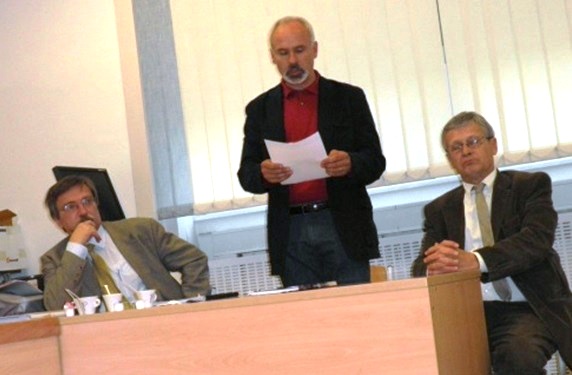 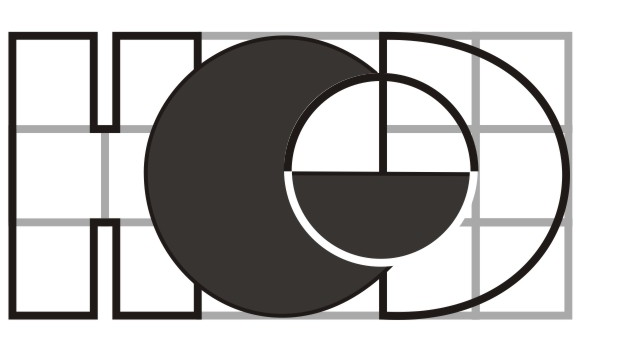 2011
Radionicu su pripremili: Davor Milaković, Ivan Mihaljević i Davorin Kovačić.
Primjena Eurokoda 7 u inženjerskoj praksi u Republici Hrvatskoj
Ivan Vrkljan
46
Davorinov doprinos HGD-u
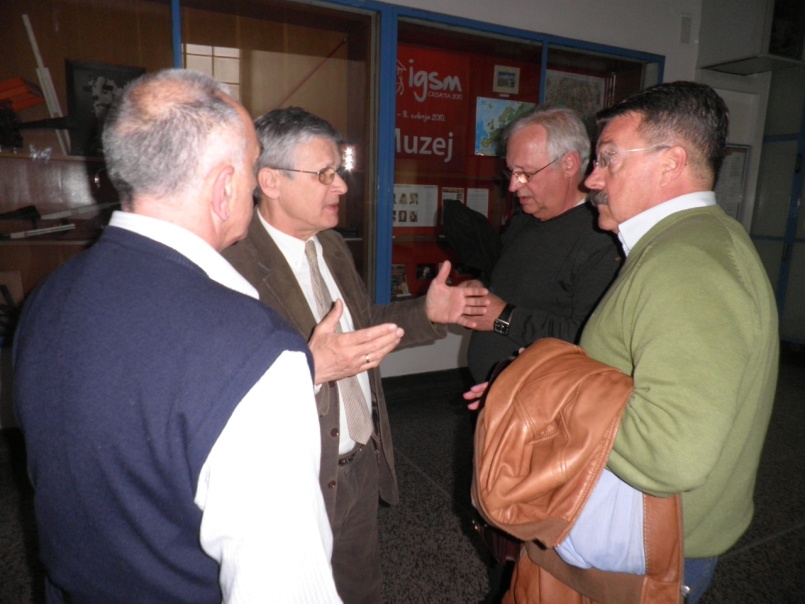 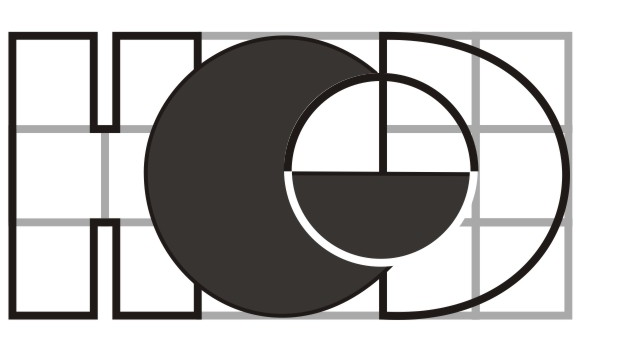 2011
Radionicu su pripremili: Davor Milaković, Ivan Mihaljević i Davorin Kovačić.
Primjena Eurokoda 7 u inženjerskoj praksi u Republici Hrvatskoj
Ivan Vrkljan
47
Davorinov doprinos HGD-u
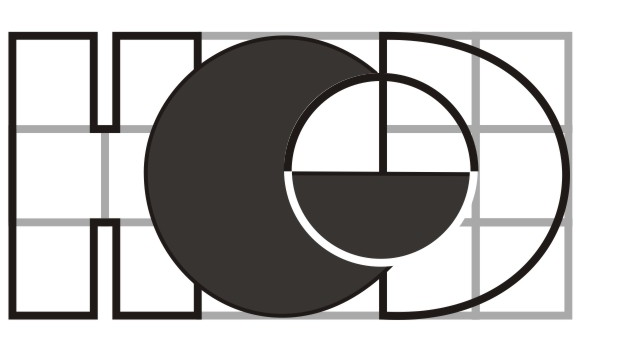 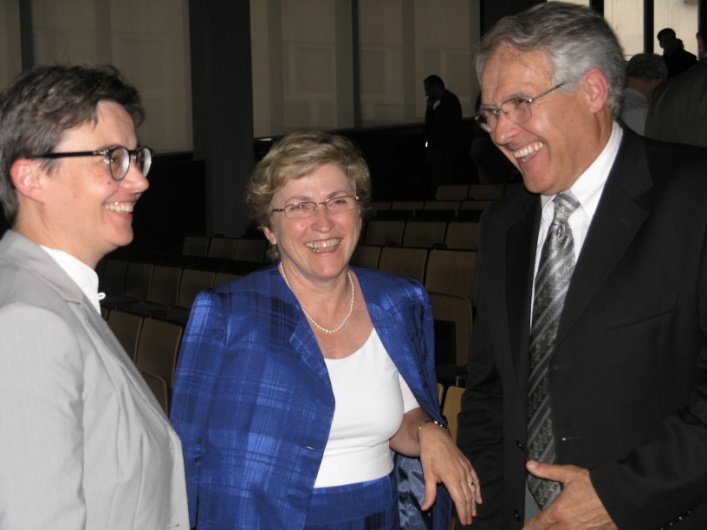 2012
Dobroslav Znidarčić
11. Nonveillerovo predavanje
Ivan Vrkljan
48
Davorinov doprinos HGD-u
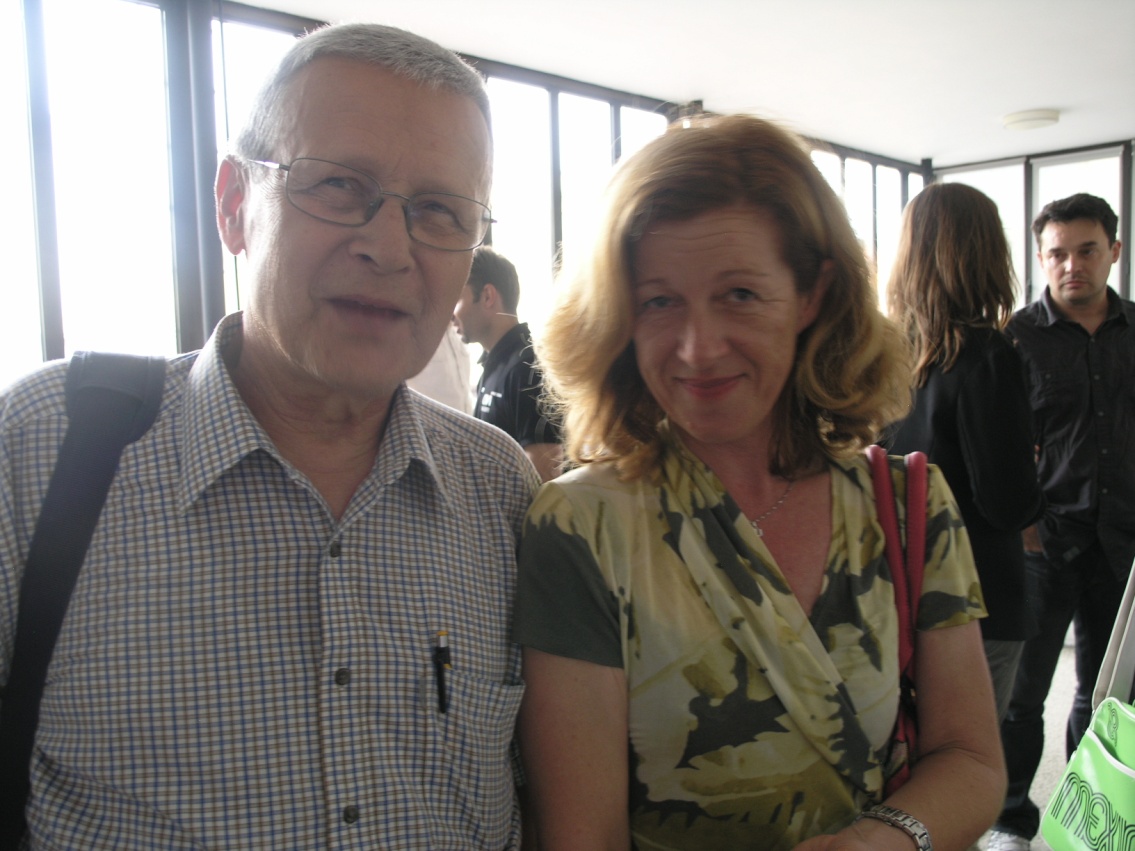 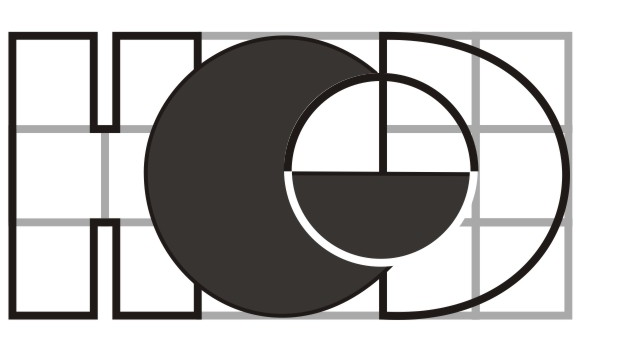 2012
Dobroslav Znidarčić
11. Nonveillerovo predavanje
Ivan Vrkljan
49
Davorinov doprinos HGD-u
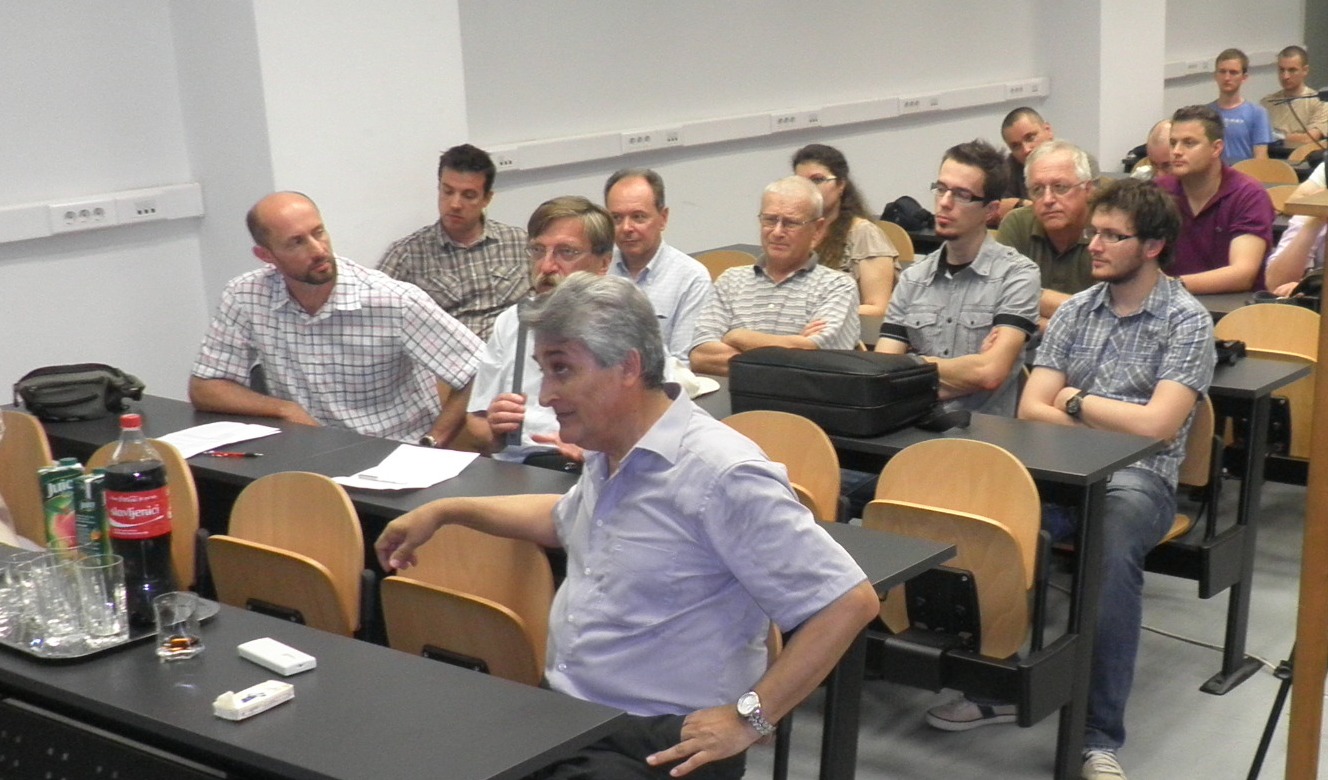 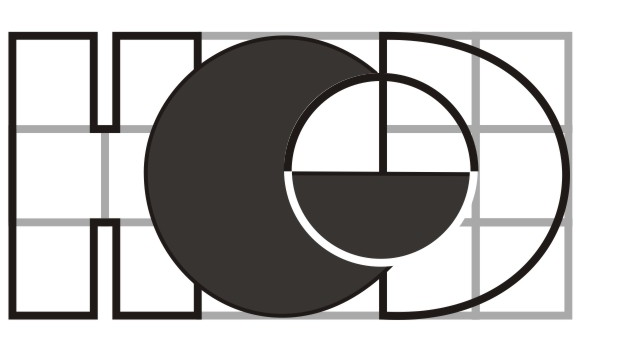 2013
Prvi geotehnički okrugli stol 
Uloga inženjerske geologije u geotehnici
Ivan Vrkljan
50
Davorinov doprinos HGD-u
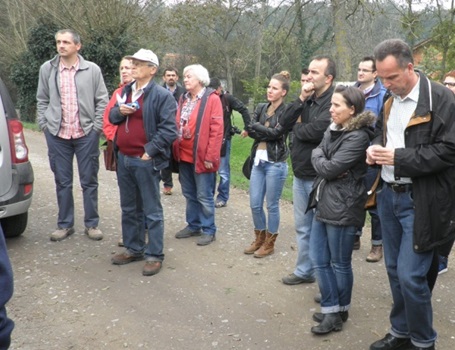 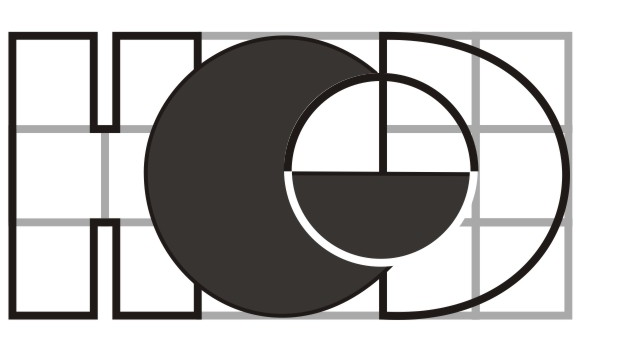 2014
Stručna ekskurziju na poplavljena područja  Županjsku Posavine.
Ivan Vrkljan
51
Davorinov doprinos HGD-u
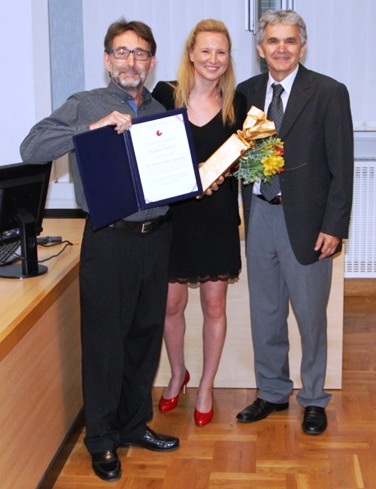 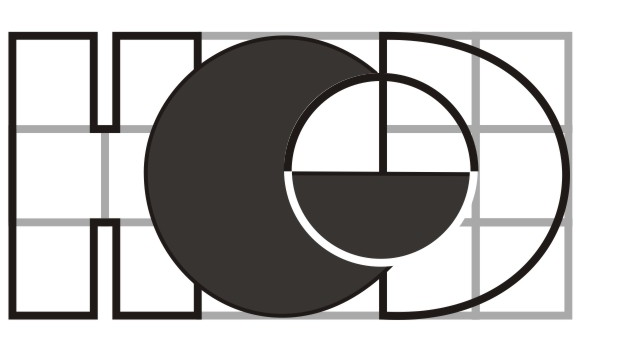 2014
Mladen Vučetić
13. Nonveillerovo predavanje
Ivan Vrkljan
52
Davorinov doprinos HGD-u
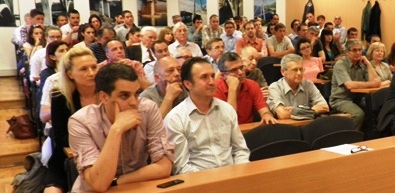 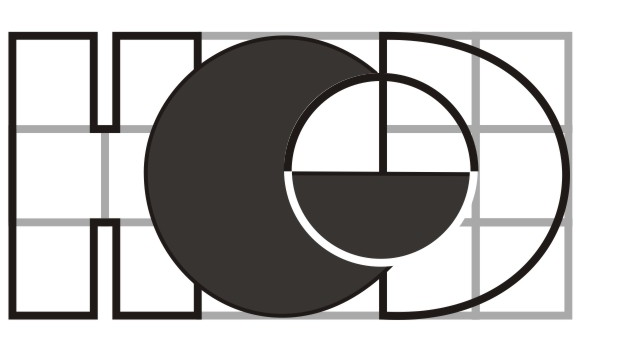 2014
Professor Mladen Vučetić
13. Nonveillerovo predavanje
Ivan Vrkljan
53
Davorinov doprinos HGD-u
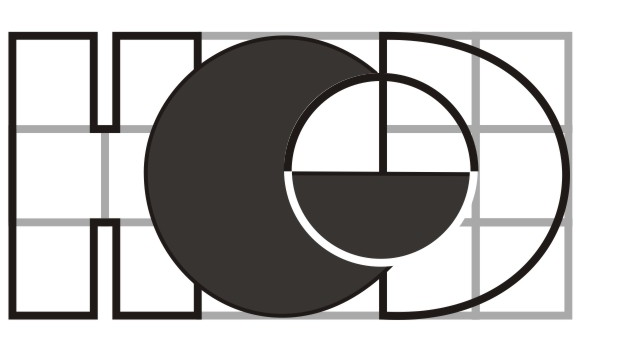 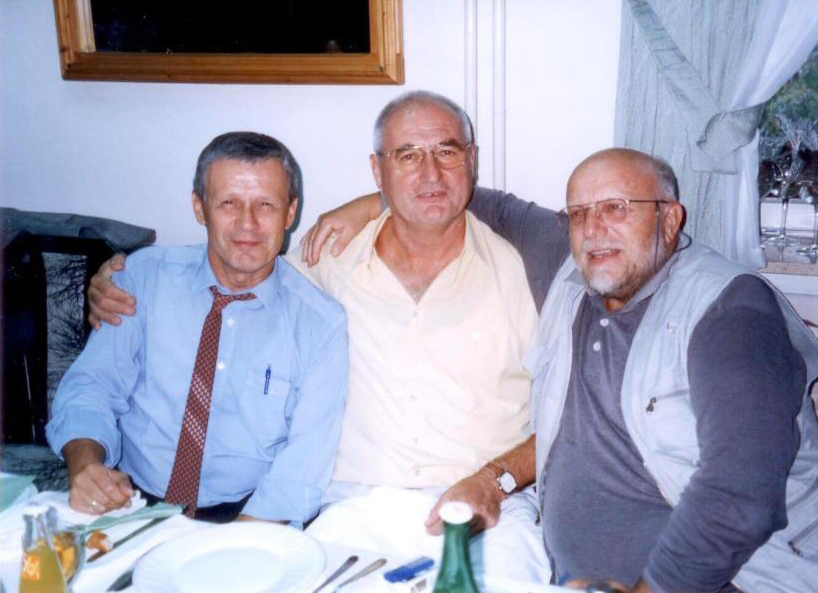 2014
Proslava 50. rođendana D. Lovrenčića, Restoran Dunav u Sv. Križu Začretje, 2004.
Kovačić, D: Sjećanje na Damira Čorka
Web stranica HGD-a
Ivan Vrkljan
54
Davorinov doprinos HGD-u
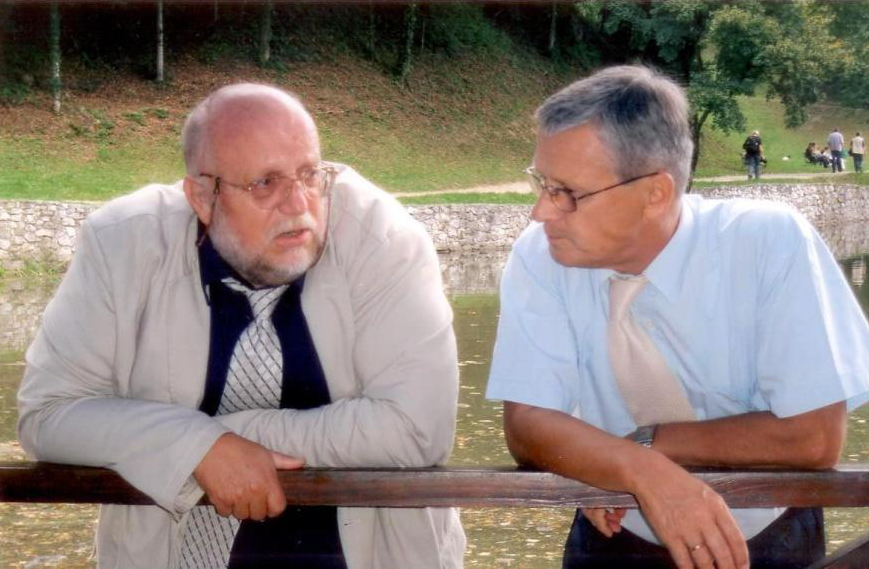 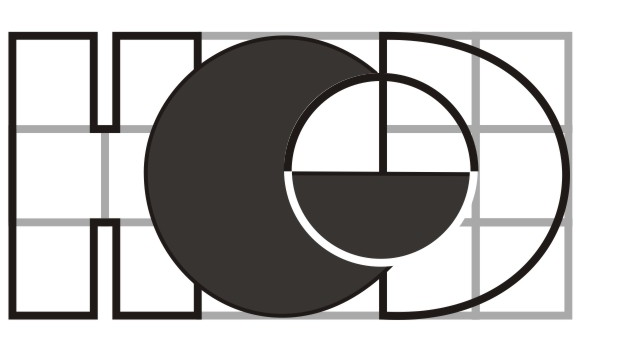 2014
Na vjenčanju Irene i Tomislava, 2007.
Kovačić, D: Sjećanje na Damira Čorka
Web stranica HGD-a
Ivan Vrkljan
55
Davorinov doprinos HGD-u
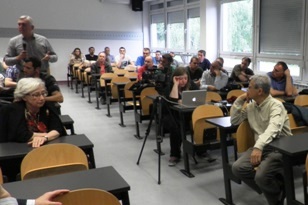 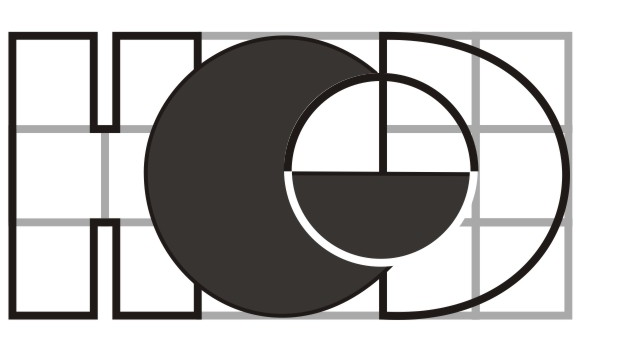 2014
Drugi geotehnički okrugli stol 
Parametri tala, stijena i stijenskih masa 
u geotehničkom projektiranju
Ivan Vrkljan
56
Davorinov doprinos HGD-u
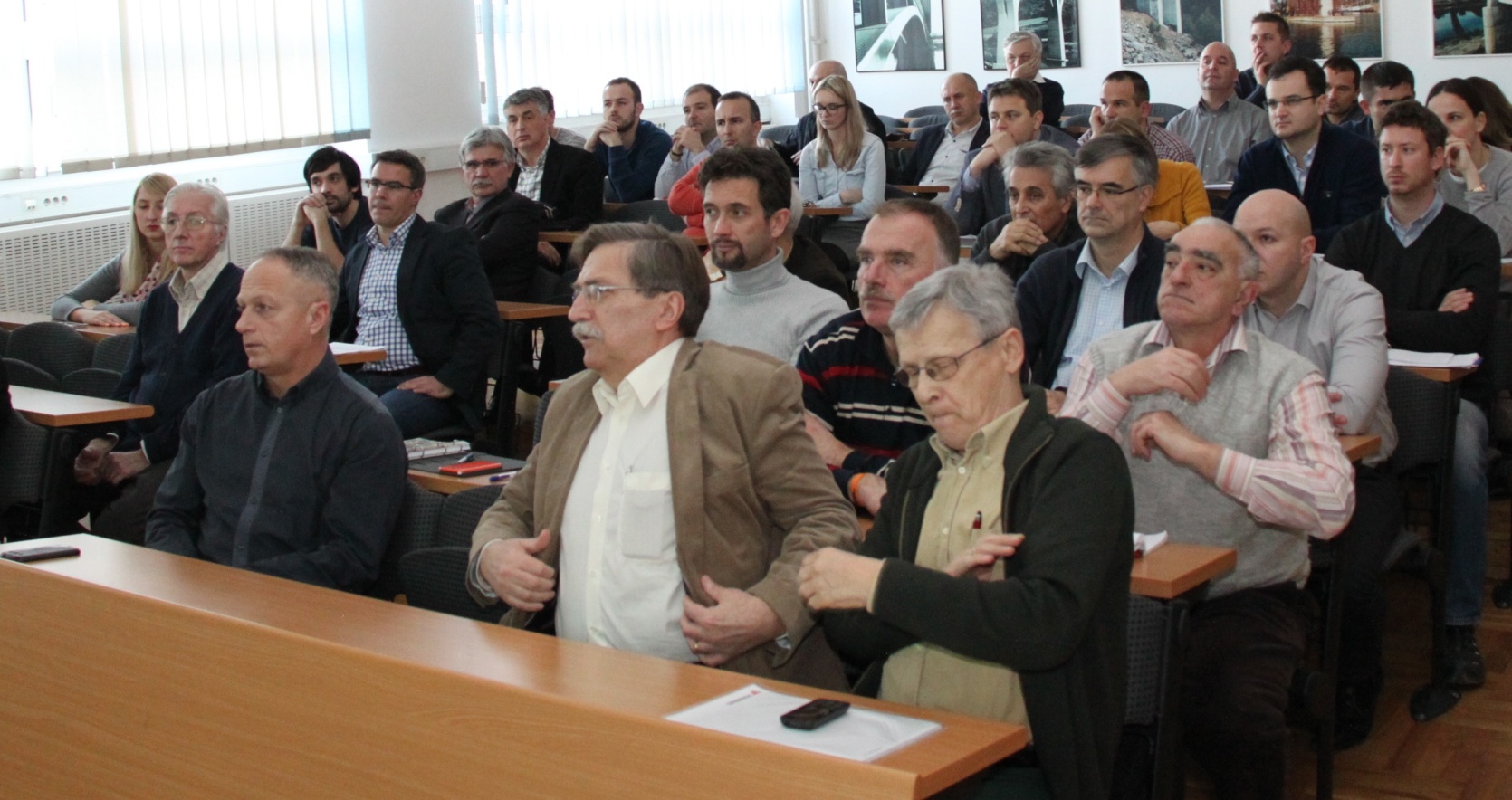 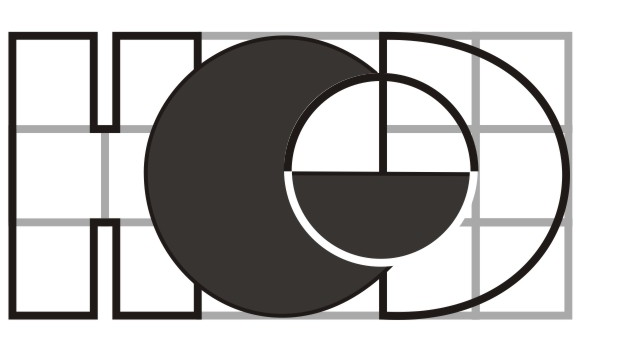 2015
Treći geotehnički okrugli stol 
Prijedlog Europske klasifikacije tla
Ivan Vrkljan
57
Davorinov doprinos HGD-u
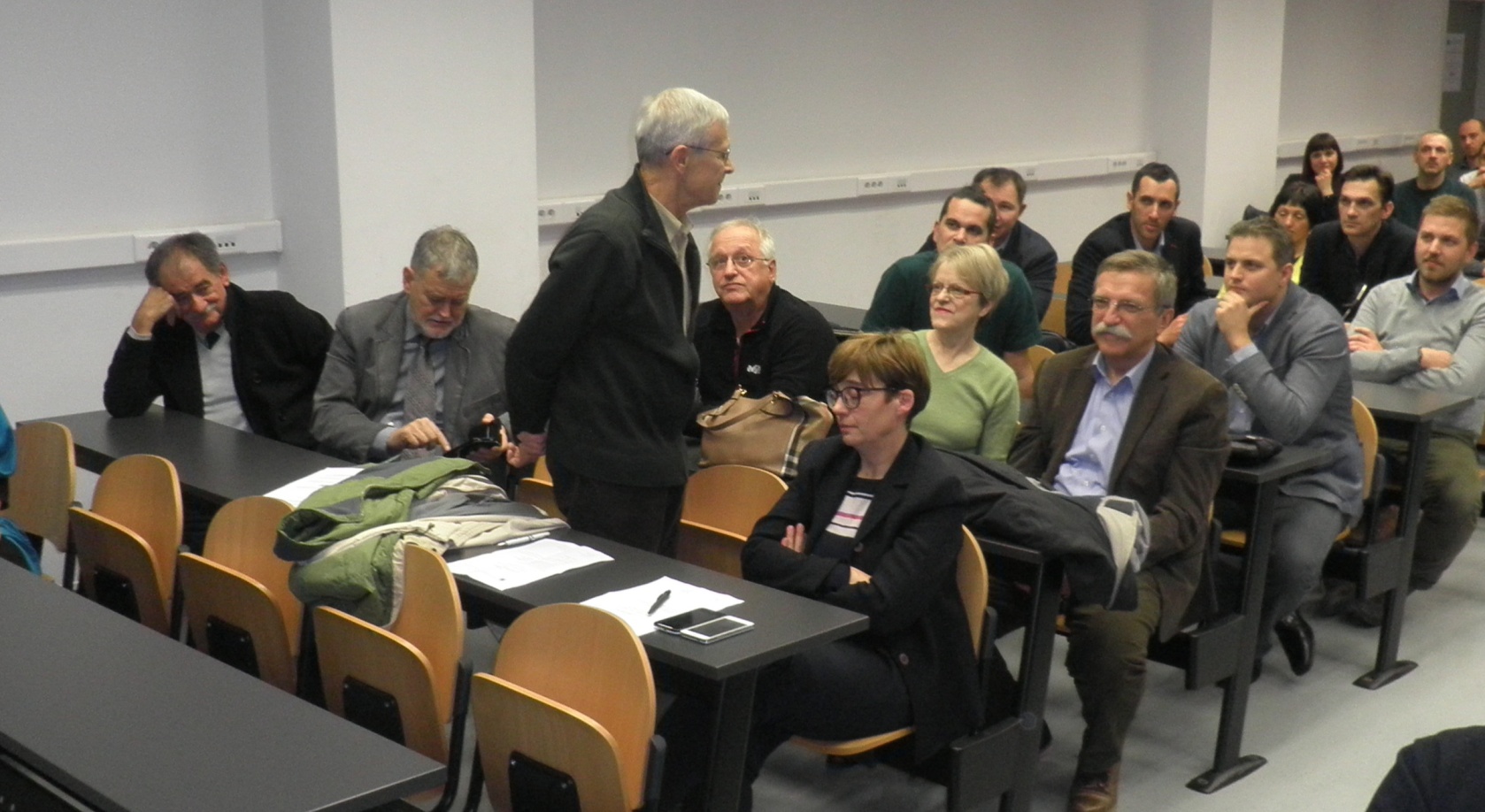 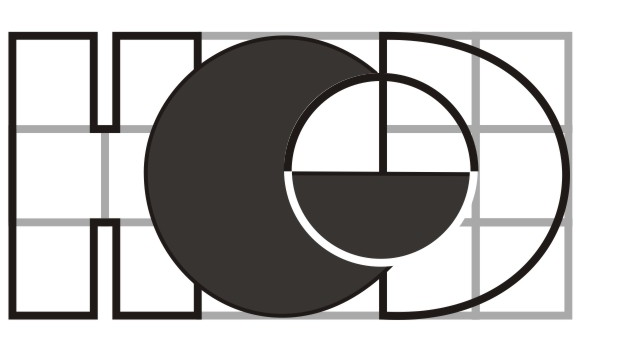 2016
22. Izborna skupština HGD-a
Ivan Vrkljan
58
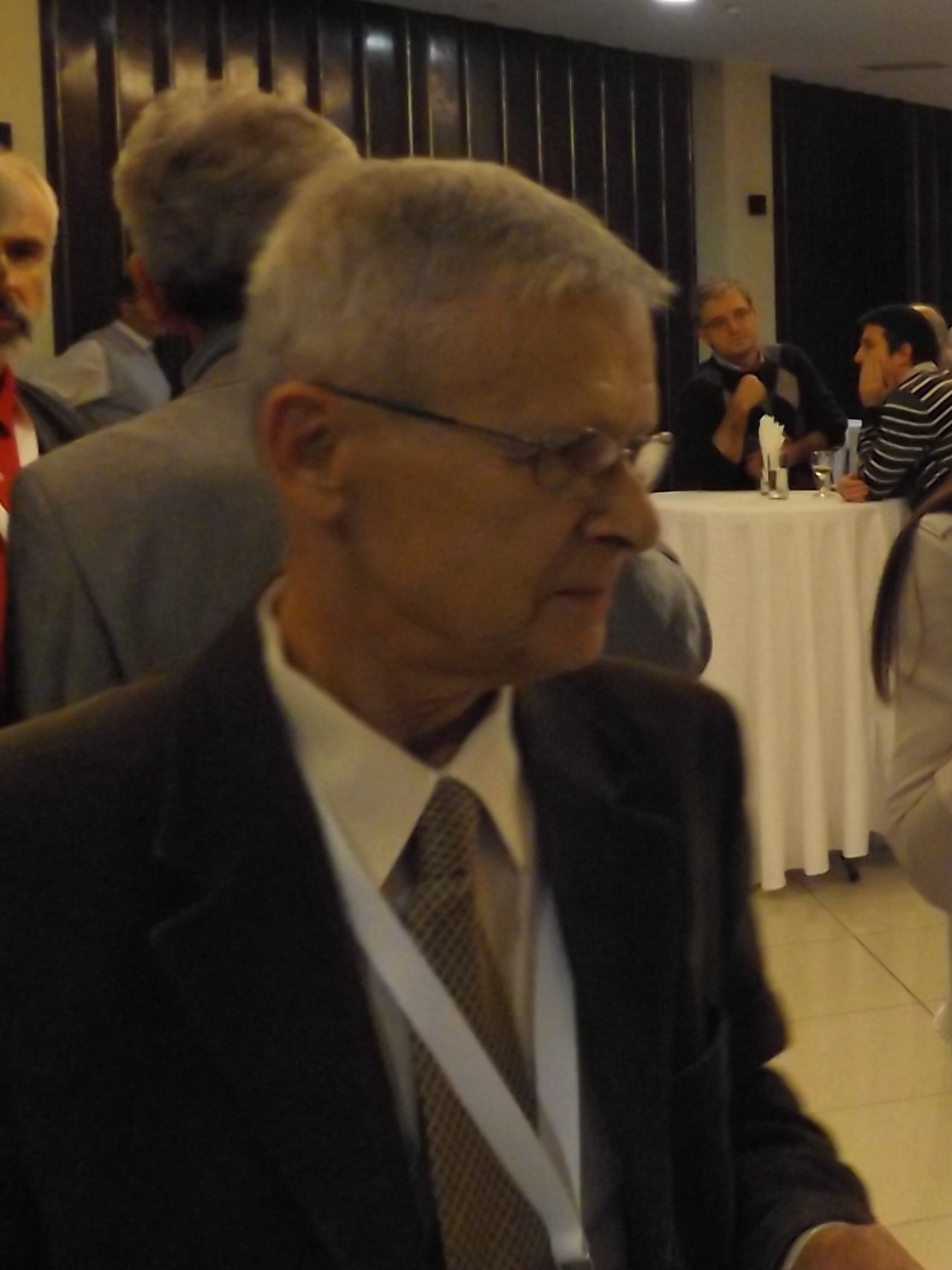 Davorinov doprinos HGD-u
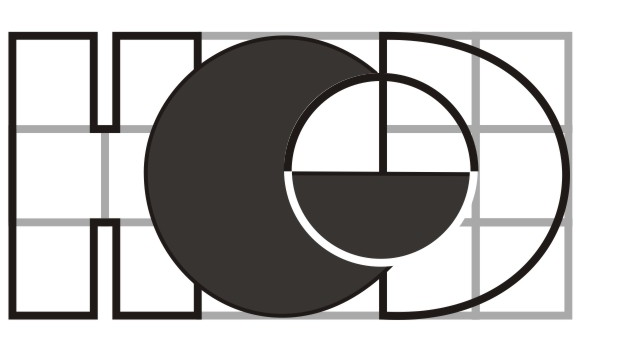 2016
Sedmo savjetovanje HGD-a Nestabilnost geotehničkih građevina uzrokovanih prirodnim pojavama Varaždin 2016.
Ivan Vrkljan
59
Davorinov doprinos HGD-u
GLASNIK HGD-a
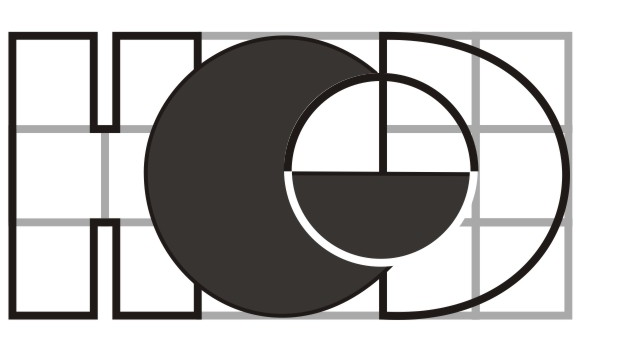 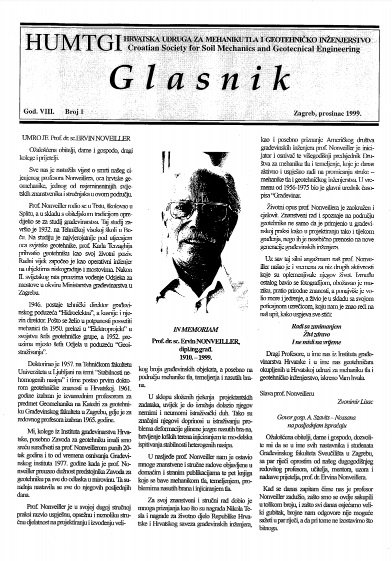 2016
1992-2000 
Objavljeno 9 brojeva
Ivan Vrkljan
60
Davorinov doprinos HGD-u
GLASNIK HGD-a
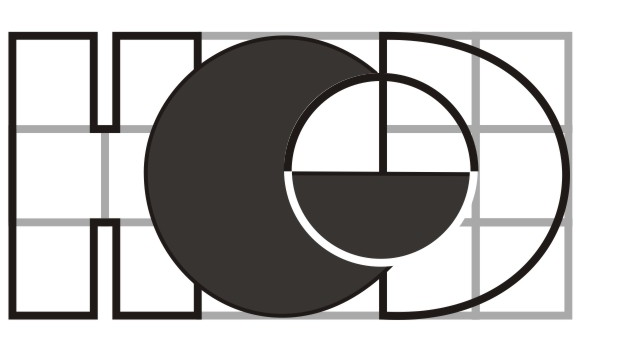 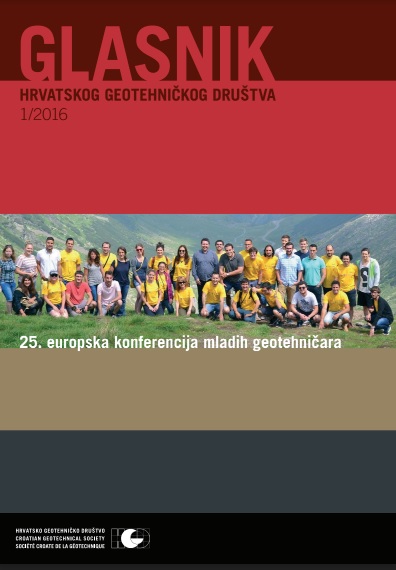 2016
2016-danas 
Objavljeno 5 brojeva
Ivan Vrkljan
61
Davorinov doprinos HGD-u
GLASNIK HGD-a
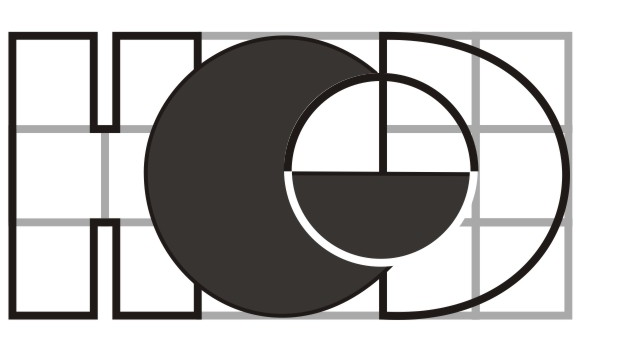 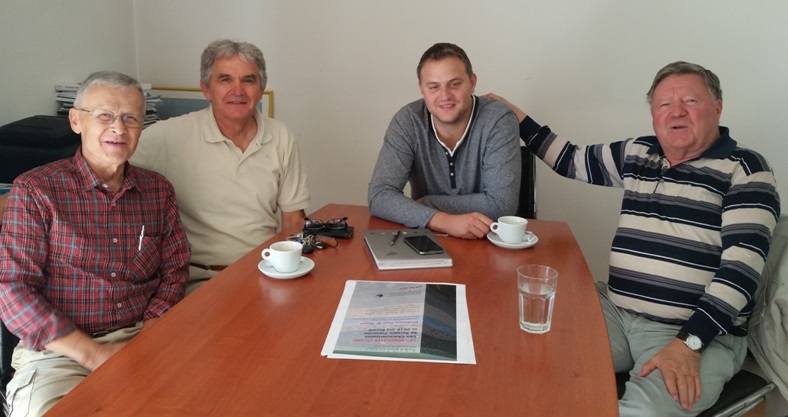 2016
Sastanak uredničkog odbora (Kovačić, Vrkljan, I. Sokolić, Muhovec, nedostaje: Predrag Miščević)
Ivan Vrkljan
62
Davorinov doprinos HGD-u
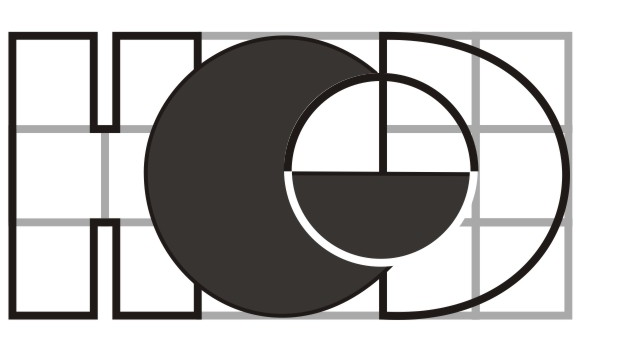 ZASLUŽNI ČLANOVI HGD-a
2018
STATUT HGD-a
Zaslužnim članom Udruge postaje član koji se osobito iskazao radom i doprinosom razvoju Udruge.
Ivan Vrkljan
63
Davorinov doprinos HGD-u
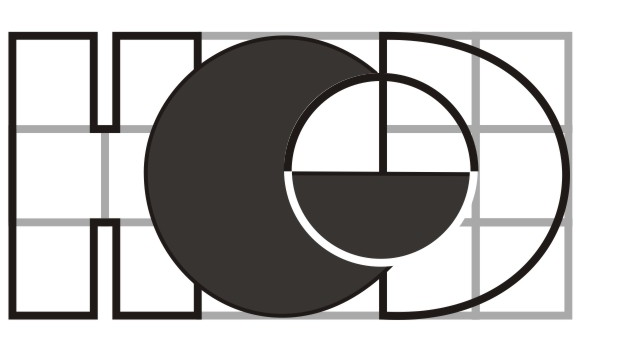 ZASLUŽNI ČLANOVI HGD-a
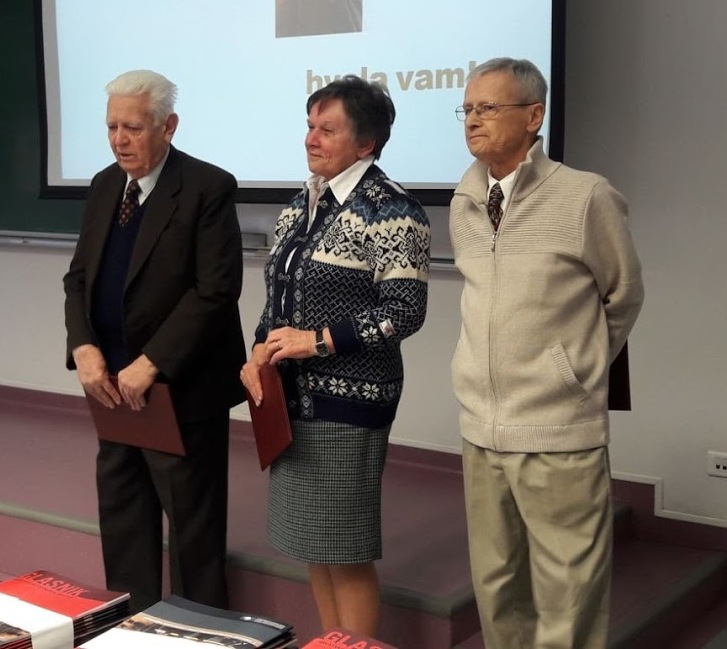 2018
Franjo Verić
Božica Marić
Davorin Kovačić
Ivan Vrkljan
64
Davorinov doprinos HGD-u
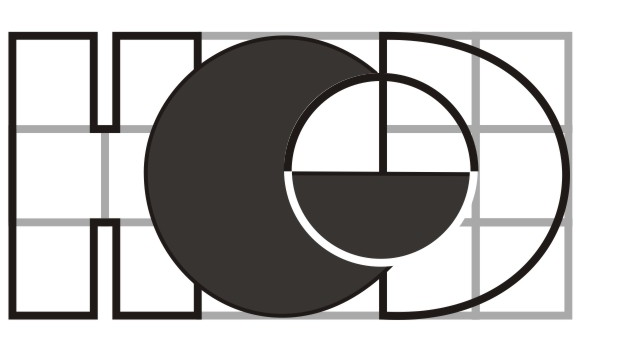 ZASLUŽNI ČLANOVI HGD-a
2018
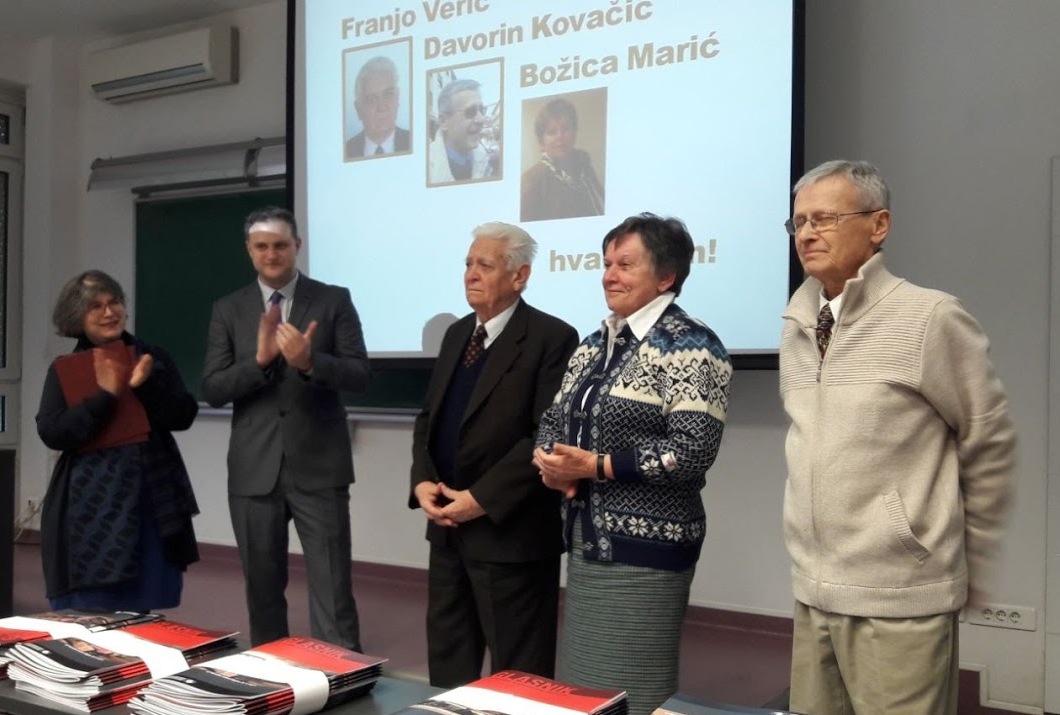 Franjo Verić
Božica Marić
Davorin Kovačić
Ivan Vrkljan
65
Davorinov doprinos HGD-u
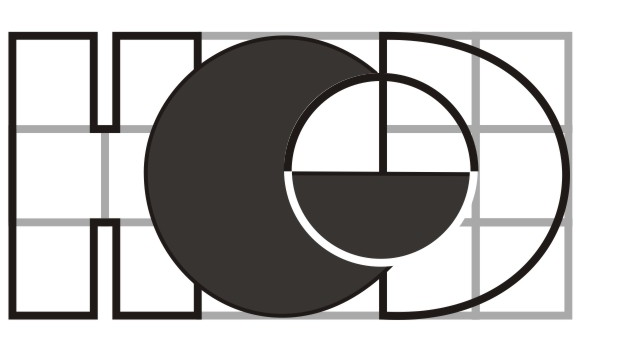 ZASLUŽNI ČLANOVI HGD-a
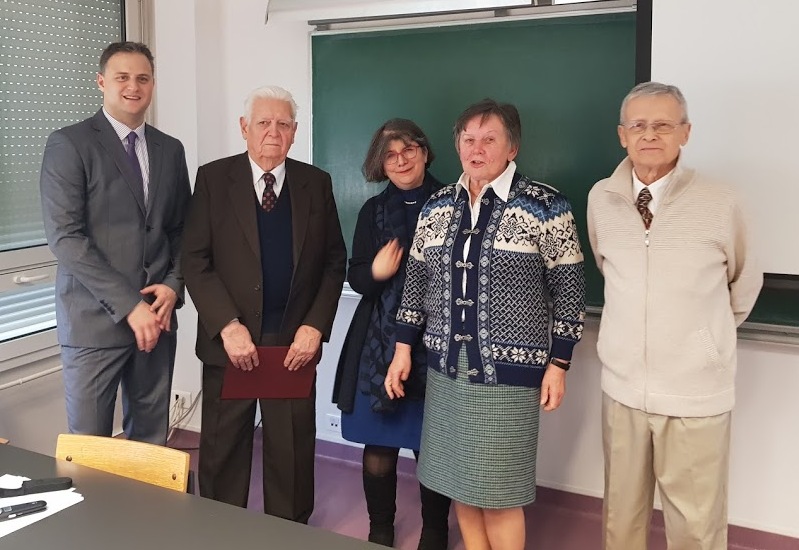 2018
Franjo Verić
Božica Marić
Davorin Kovačić
Ivan Vrkljan
66
Davorinov doprinos HGD-u
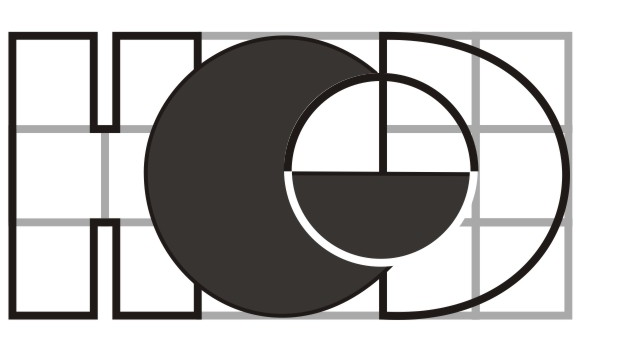 ZASLUŽNI ČLANOVI HGD-a
2018
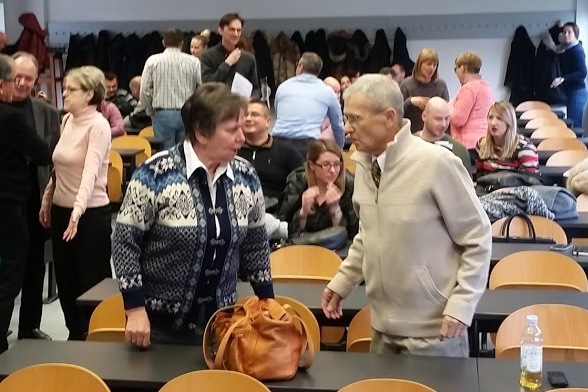 Franjo Verić
Božica Marić
Davorin Kovačić
Ivan Vrkljan
67
Davorinov doprinos HGD-u
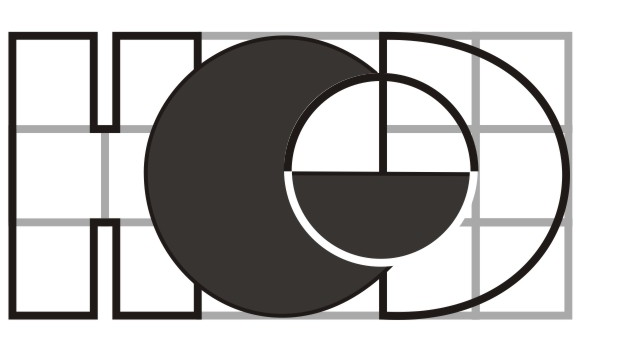 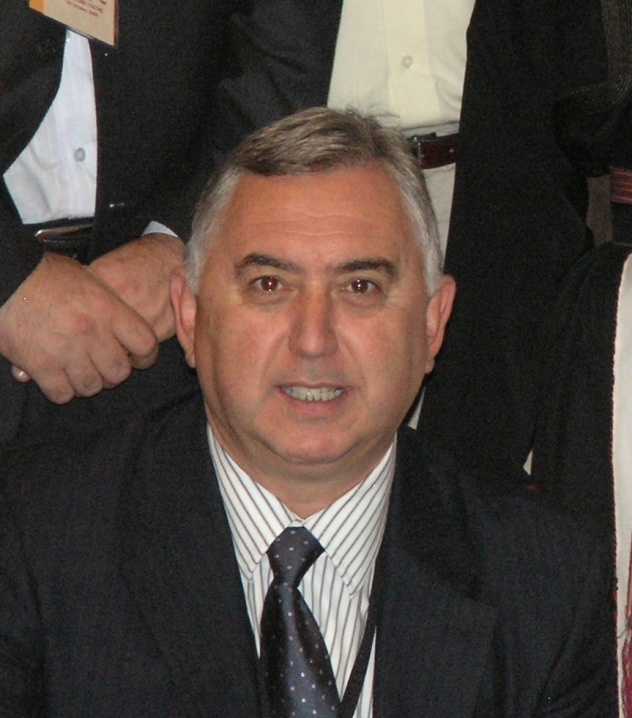 SJEĆANJA
Mensur Mulabdić
2016
Davorin je bio sustavan, temeljit i uporan. Naš rad na Građevinskom kalendaru (Znidarčić, Kovačić, Kvasnička, Mulabdić, 1996)  Geotehnologija pri odlaganju komunalnog otpada  ne bi bio uspješno završen da nije među nama bio “motor” koji je Dado posjedovao.
Ivan Vrkljan
68
Moj posljednji stručni kontakt s Davorinom
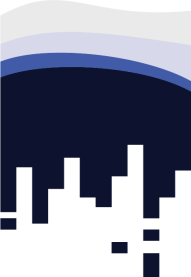 GEOTECHNICAL CHALLENGES IN KARST
ISRM Specialised Conference / Međunarodna konferencija
8. Savjetovanje Hrvatskog geotehničkog društva
Omiš – Split, Croatia, 11.-13.04.2019.
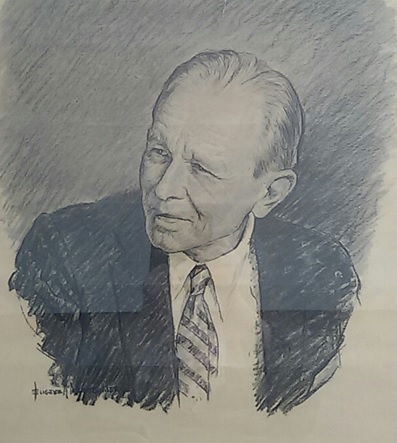 Davorin je prihvatio moju molbu da pročita moj rad i ukaže na moguće greške.

Na žalost, uspio je pregledati samo prvo poglavlje na čemu mu posebno zahvaljujem.
Ivan Vrkljan
Karl Terzaghi i hrvatski krš
Ivan Vrkljan
69
Davorinov doprinos HGD-u
Zahvala
Zahvaljujem kolegicama i kolegama koji su mi pomogli pri prikupljanju ovdje prezentiranih informacija.
Ivan Vrkljan
70
Davorinov doprinos HGD-u
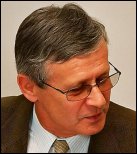 Hvala Dadi na svemu što je učinio za HGD
i na dugogodišnjem prijateljstvu.
Ivan Vrkljan
71